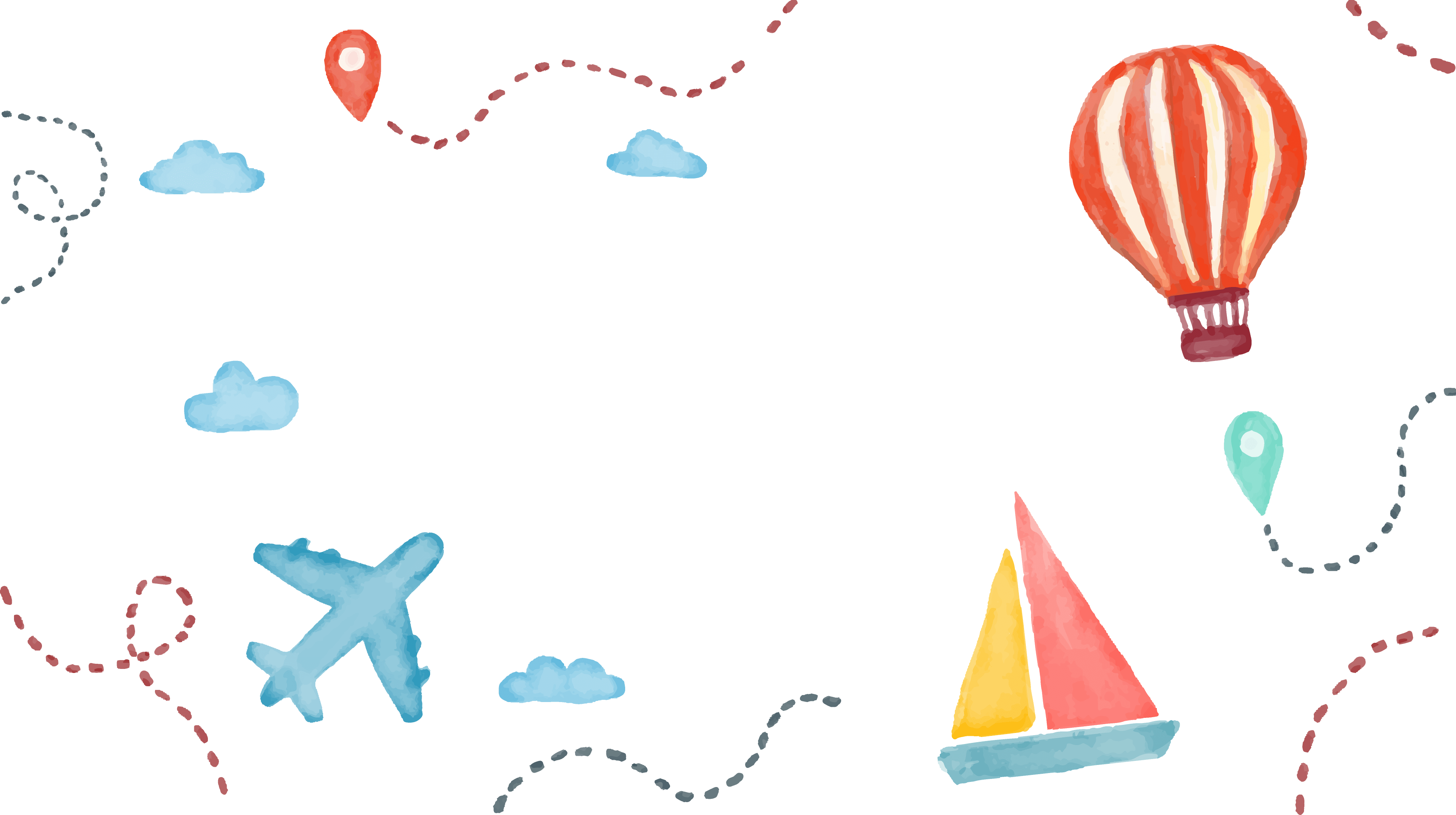 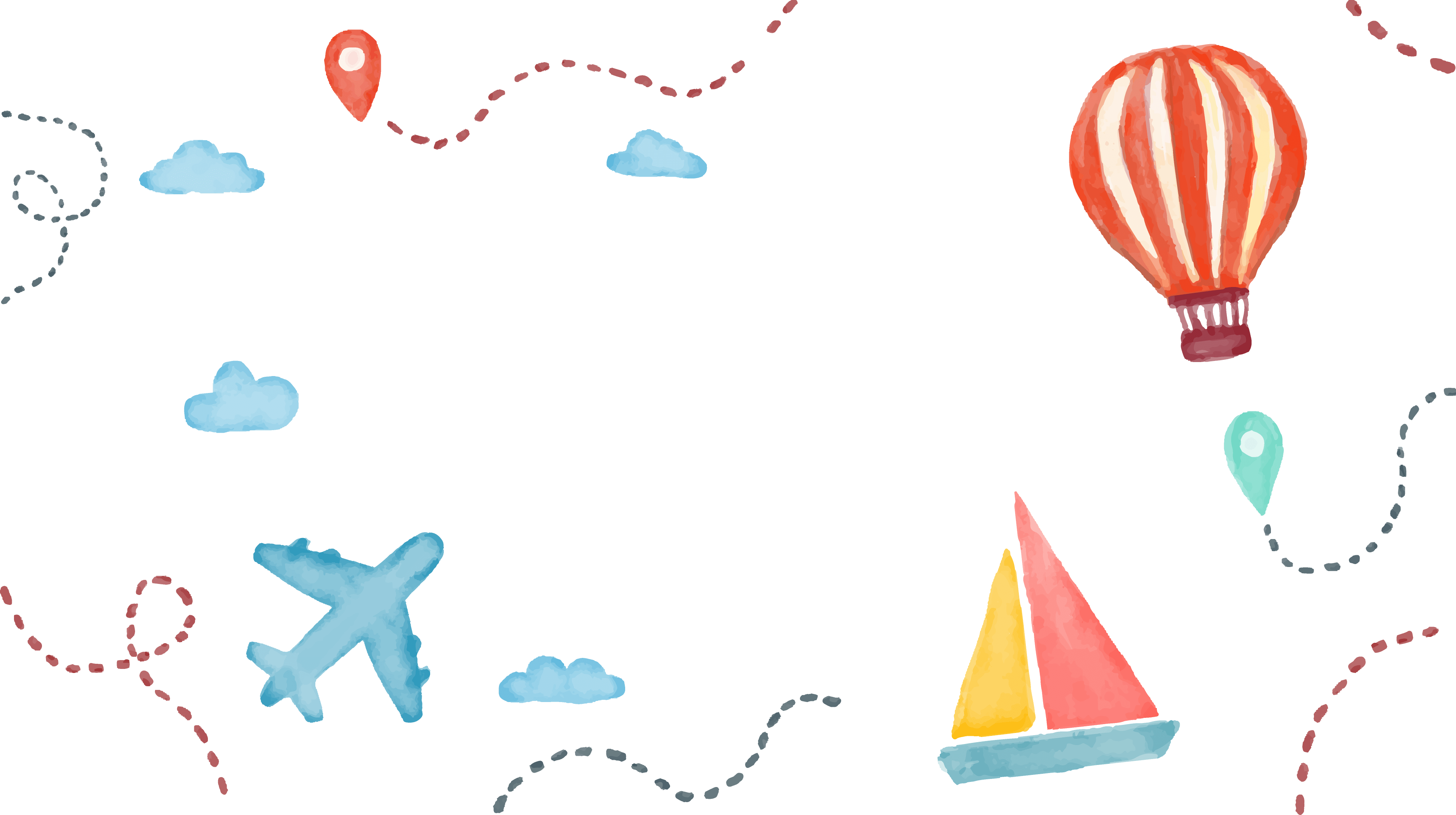 觀光休閒管理系
招生簡報
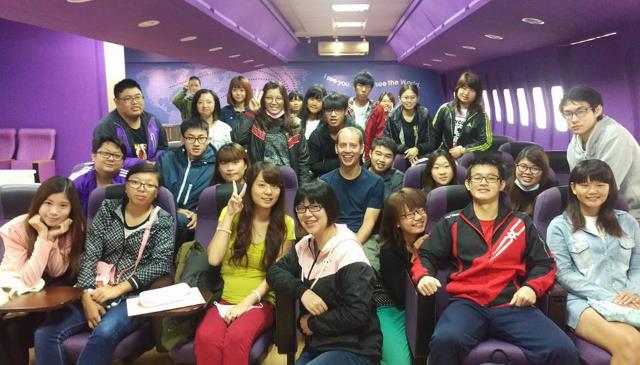 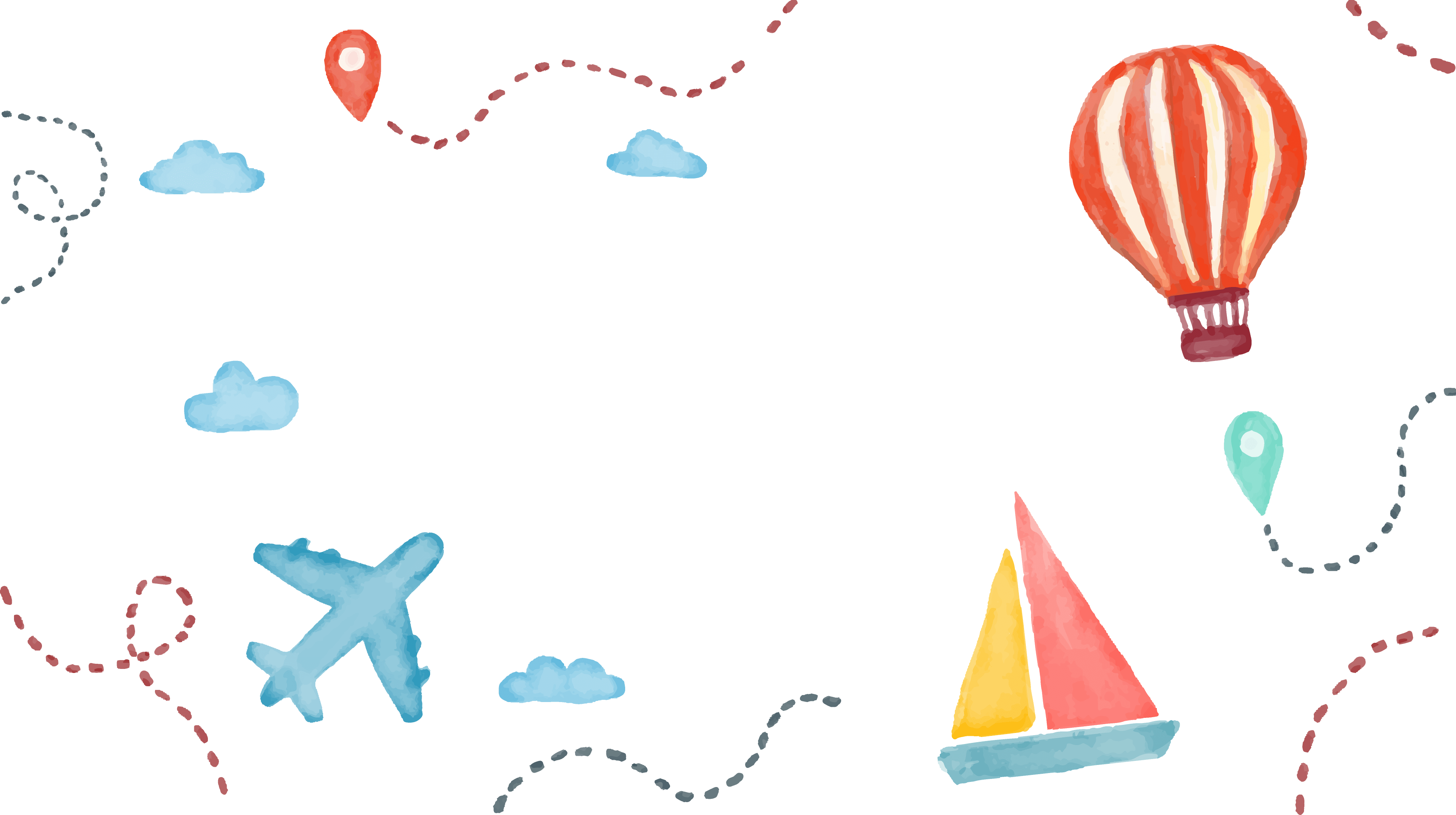 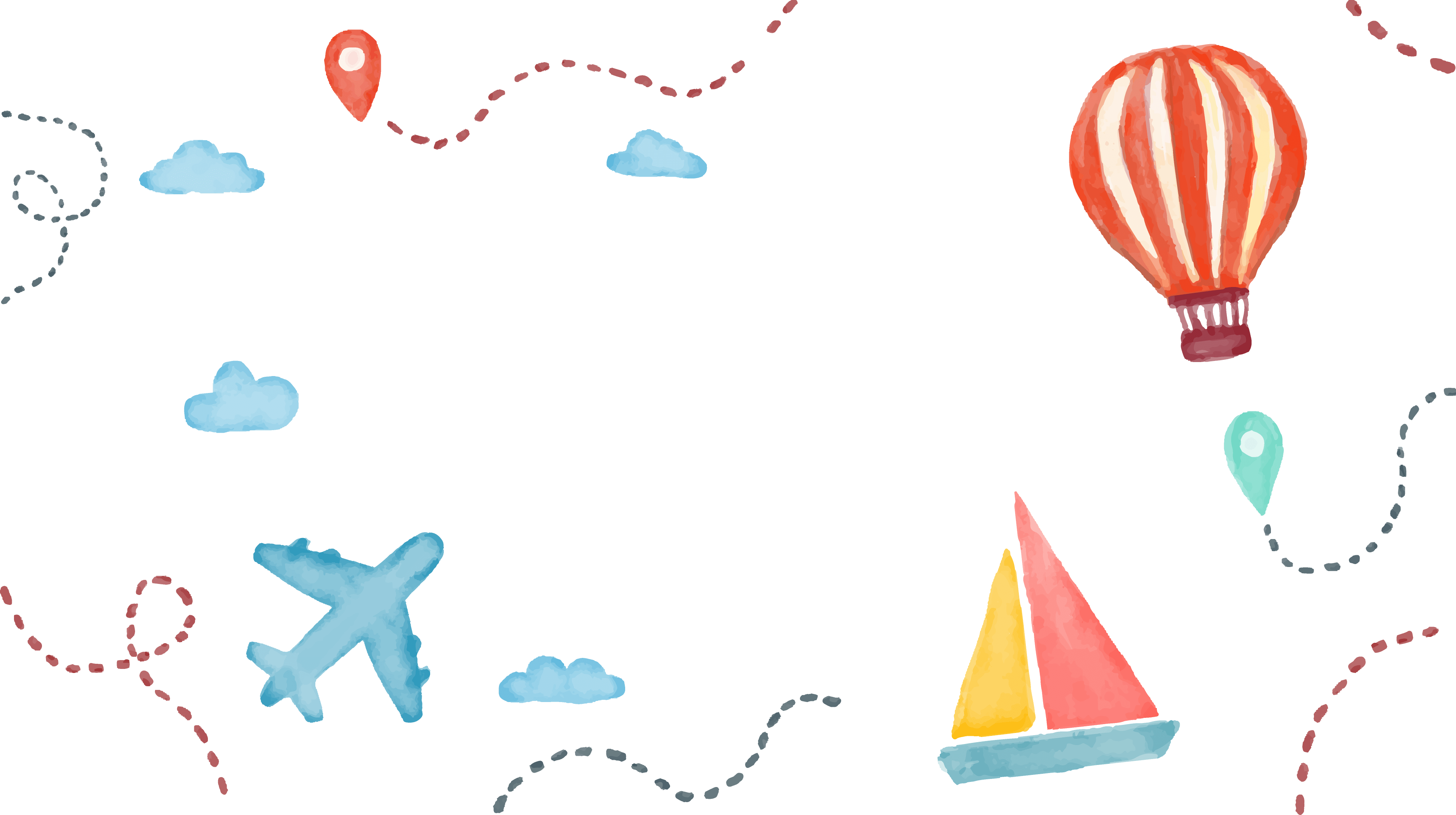 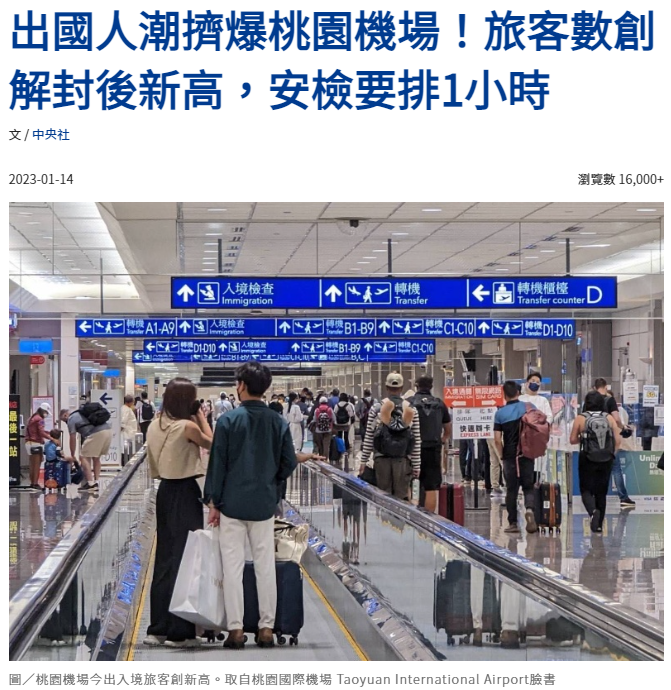 觀光人潮回流
旅遊產業大起飛
航空產業擴大招募
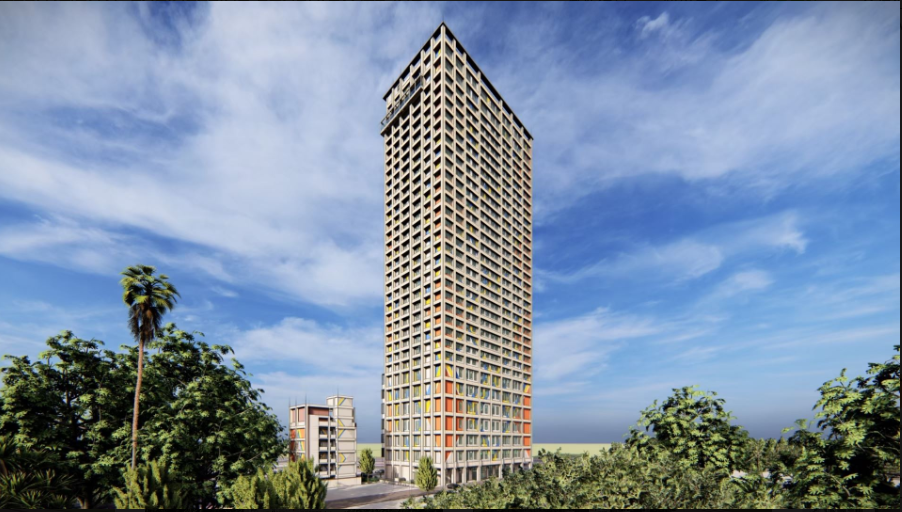 福容飯店到嘉義
嘉義市世賢路的福容嘉義店樓高33層、擁有370間客房，預計第三季試營運。
全台廣徵500位員工。
中時新聞網 蔡惠芳台北報導 
2023年2月13日
觀光休閒管理系招生中
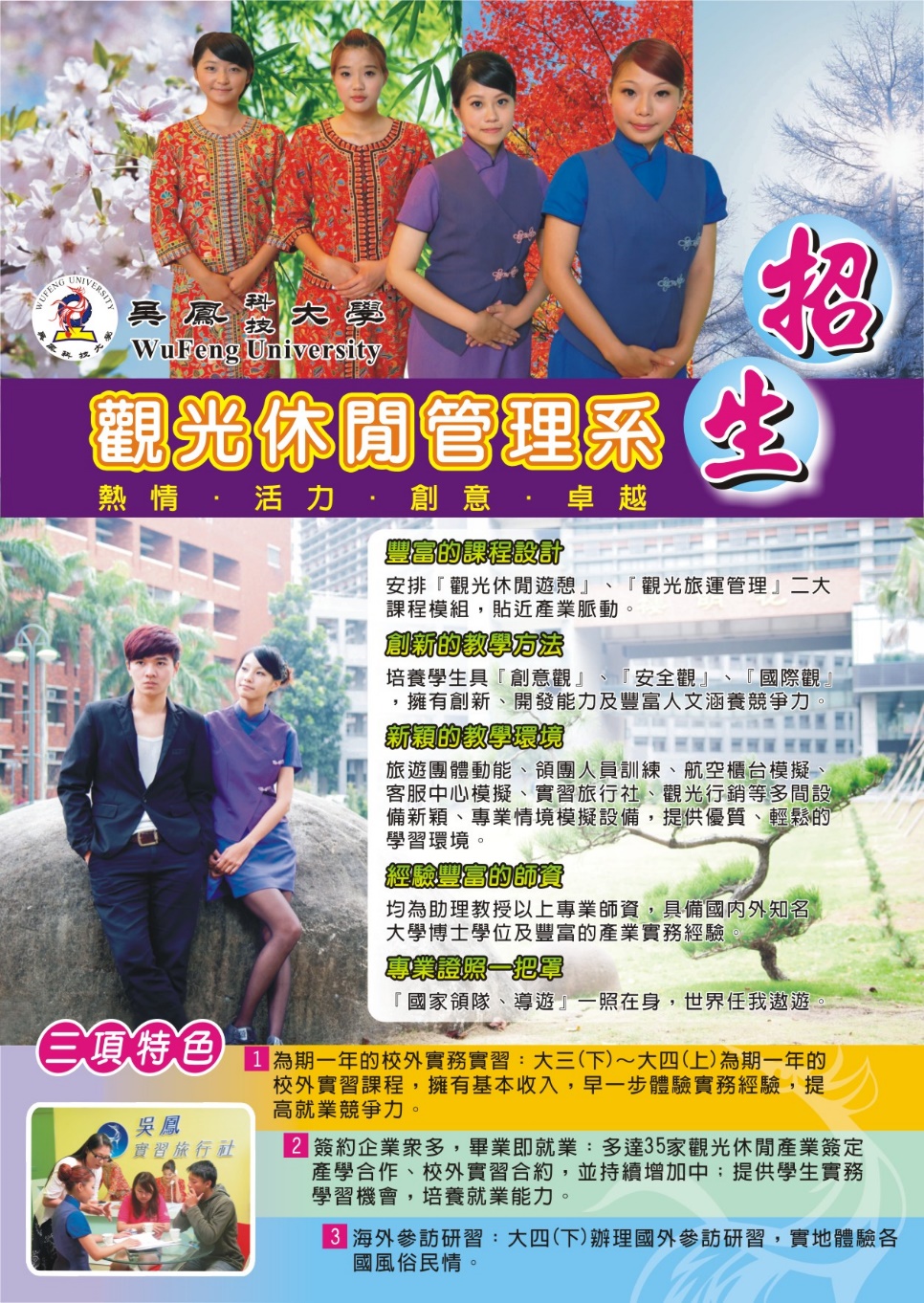 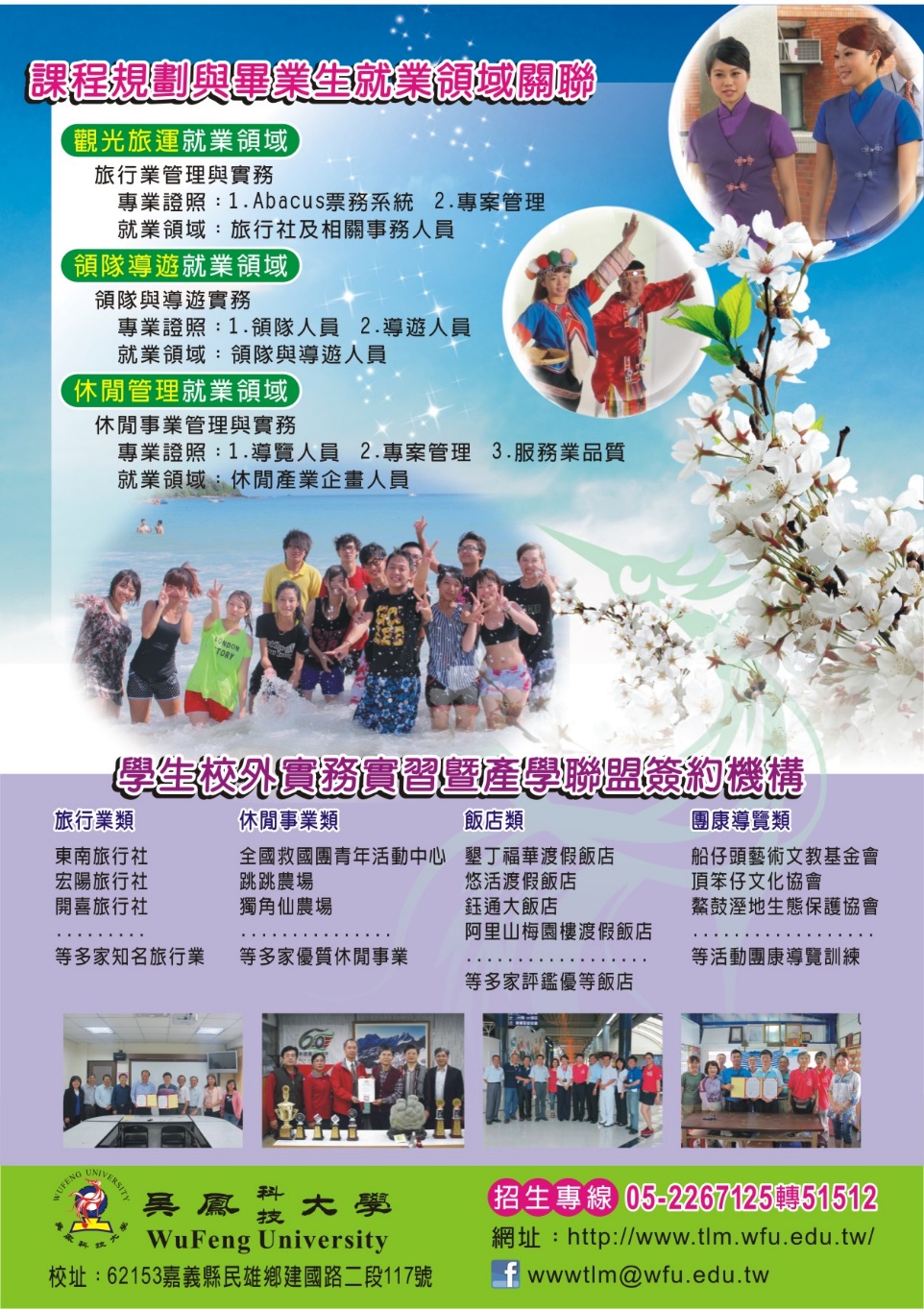 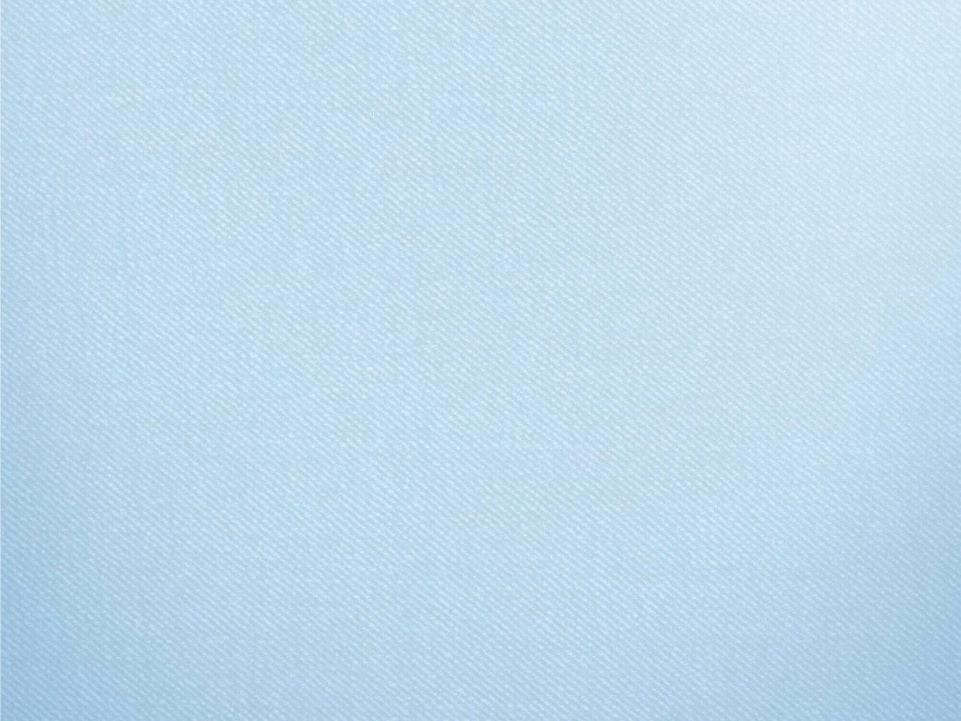 就讀觀光休閒管理系的好處
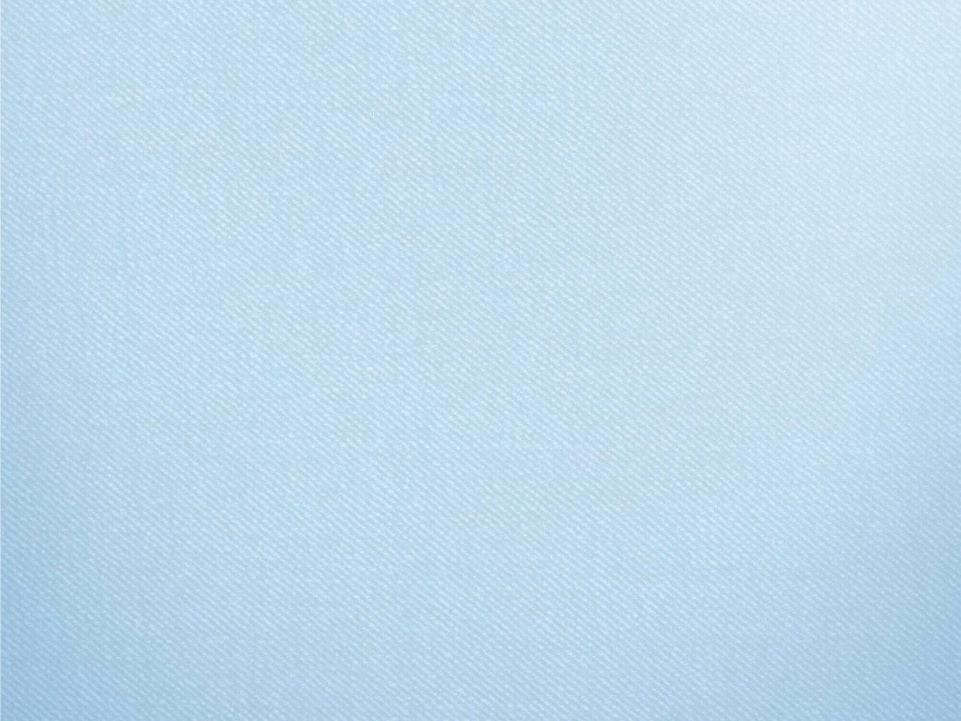 多項獎學金
成績優良獎
學生學術暨實務競賽成績優良獎學金
學生社團校內外活動獎學金
技能檢定專業證照獎學金
高教深耕計畫
獎學金
急難慰助學金、共同助學措施學生就學補助金。
工讀生
獎助學金
原住民獎學金
弱勢助學金
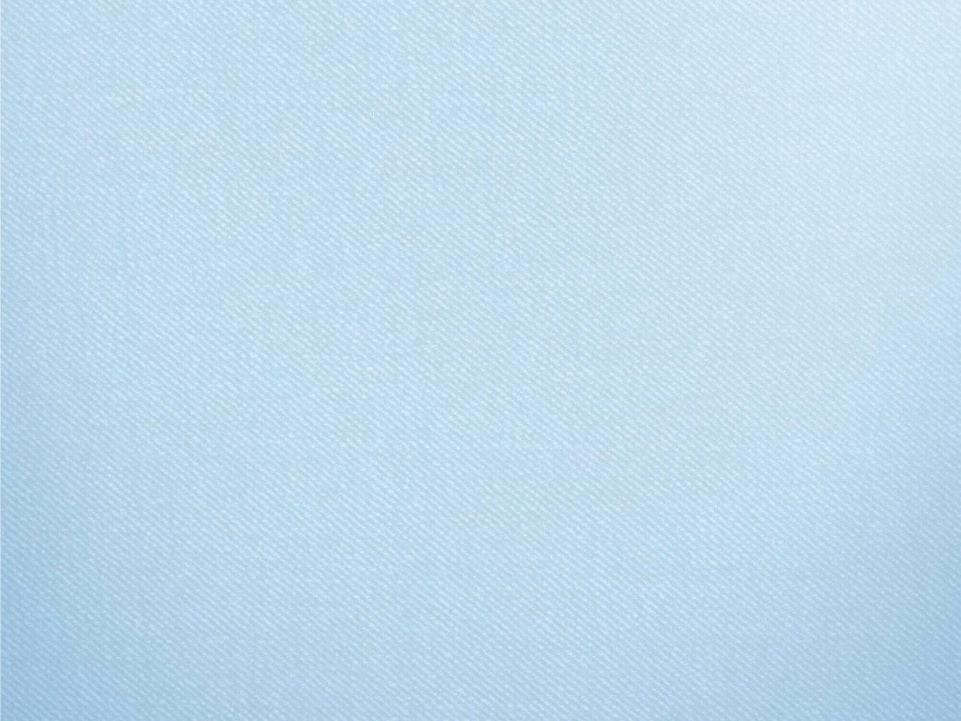 大專弱勢助學金
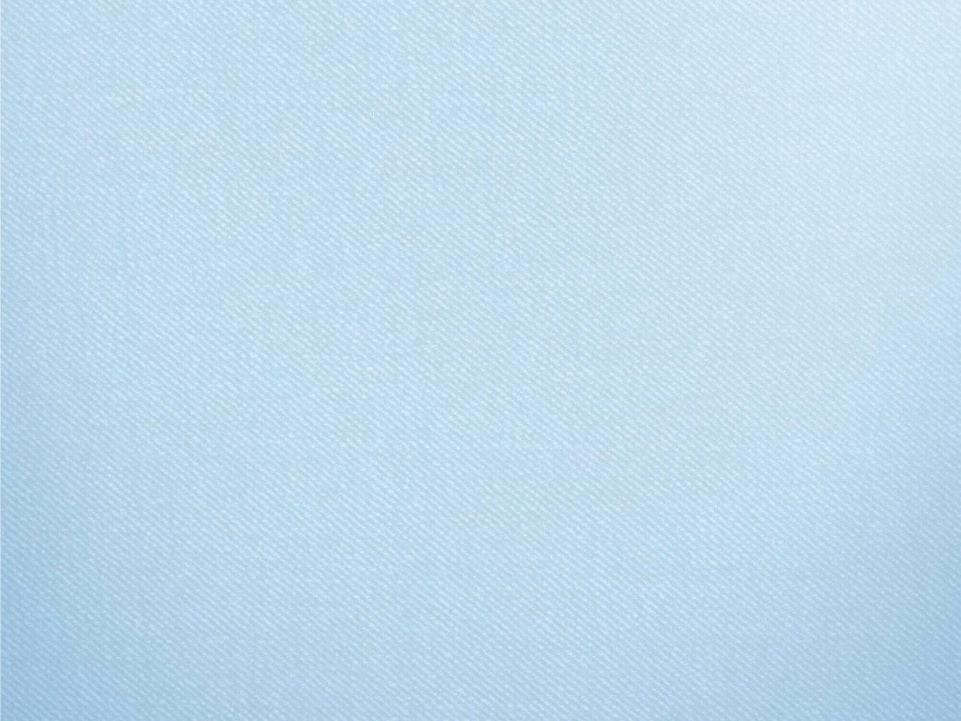 學雜費減免
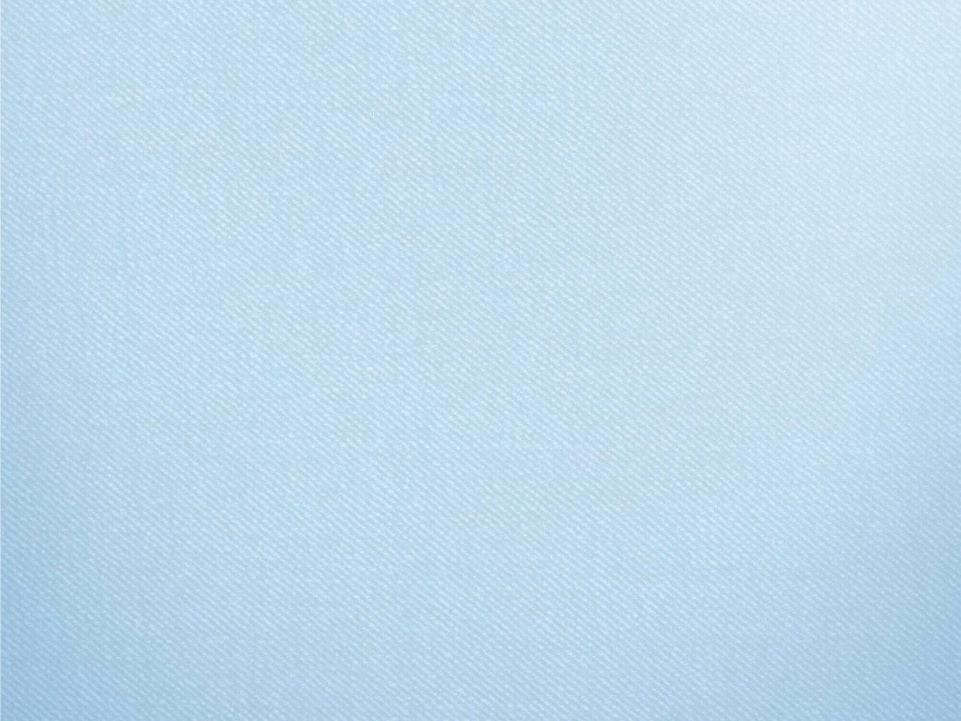 就學貸款
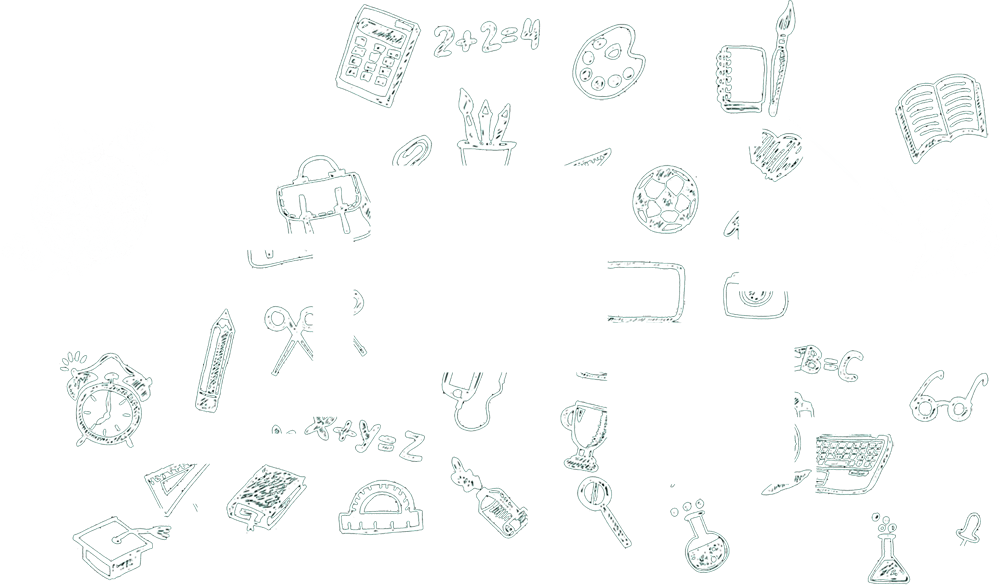 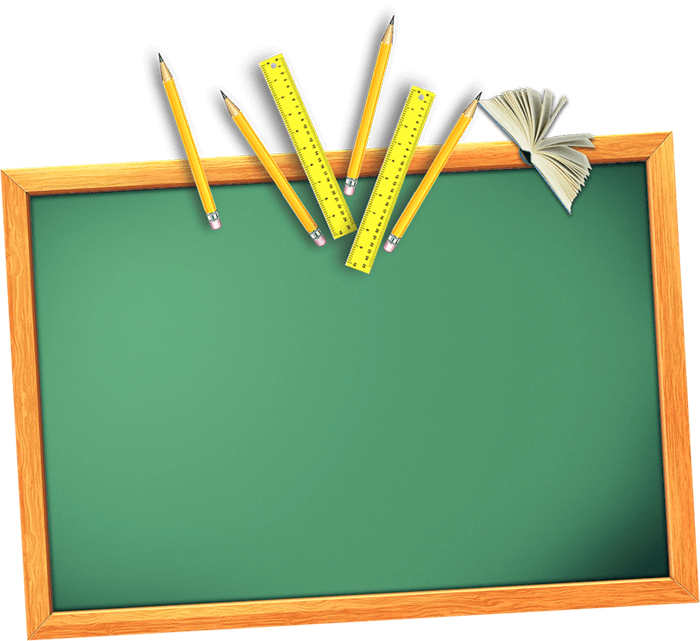 如何進入
觀光休閒管理系
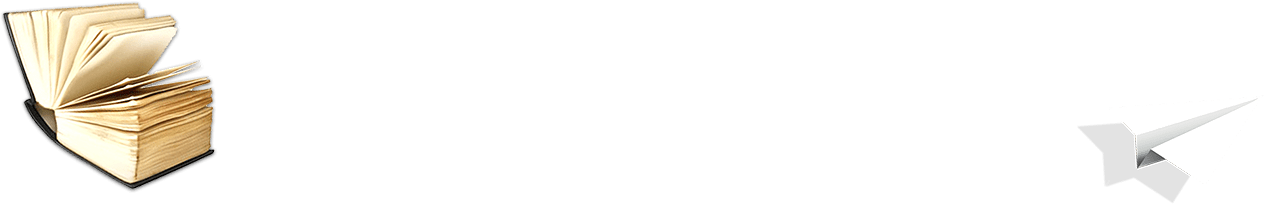 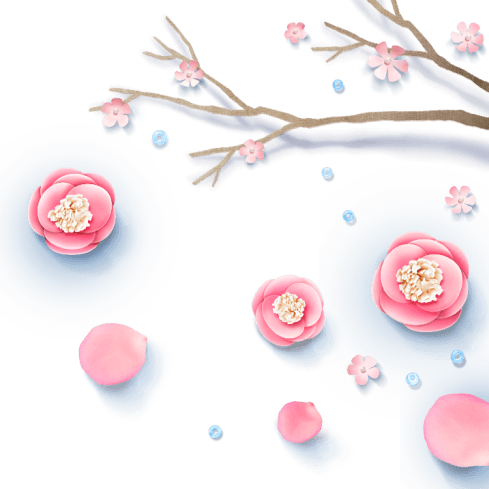 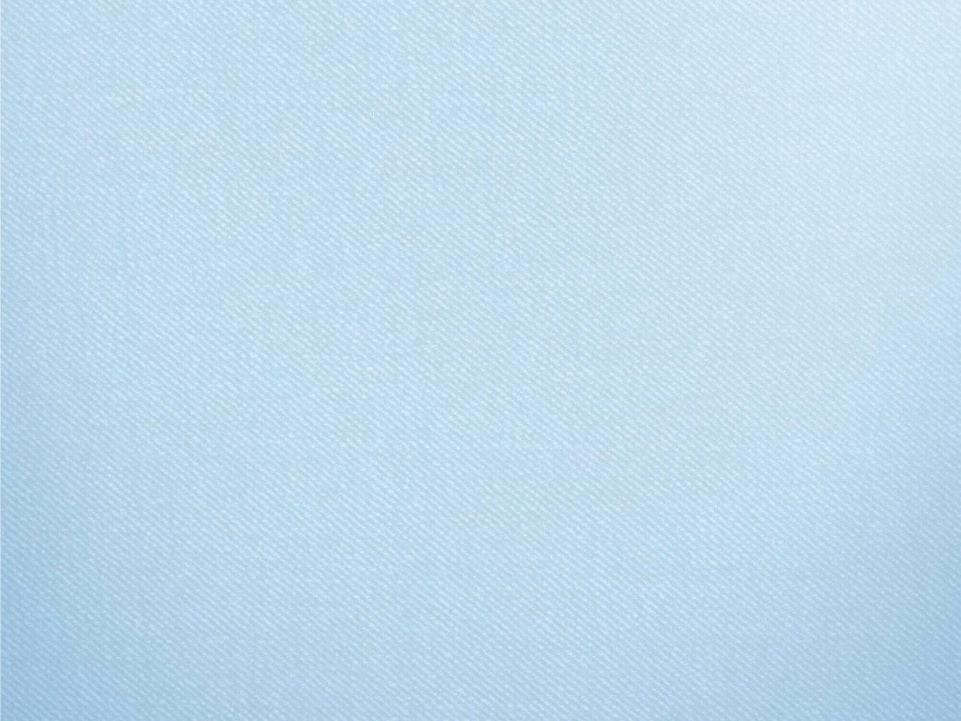 入學管道、班別
112學年度招生學制與班級
觀光休閒管理系
日間部
進修推廣部(夜間班)
日四技
夜四技
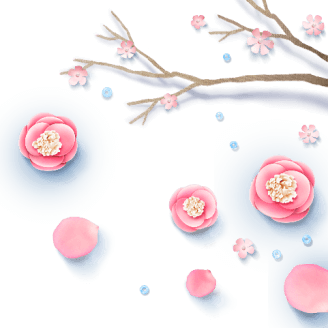 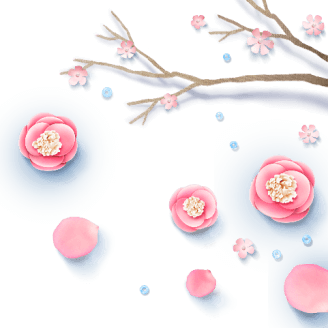 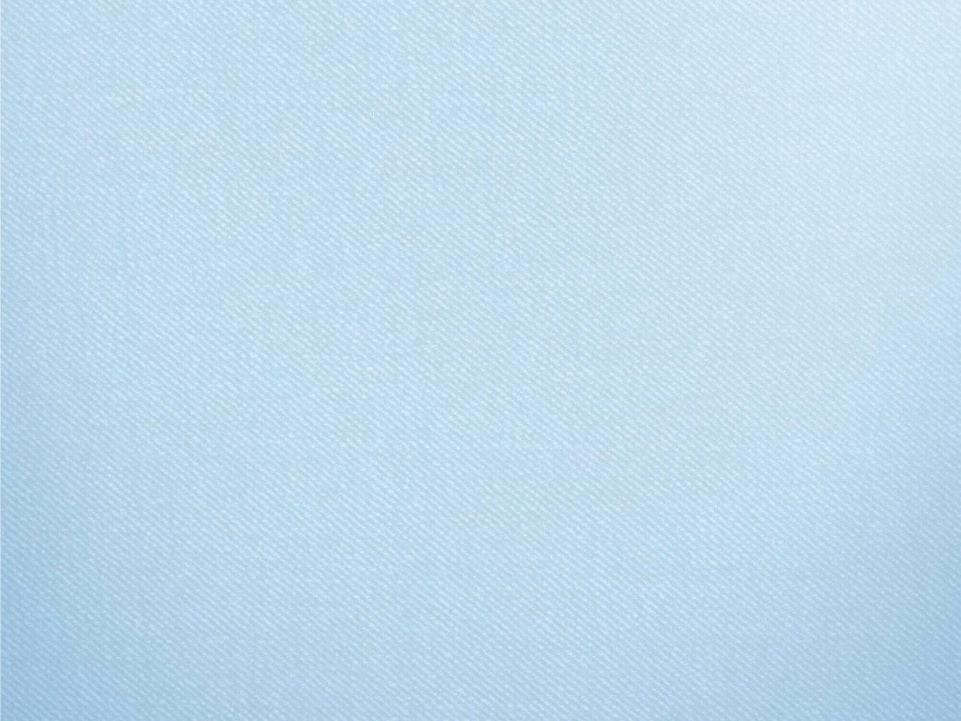 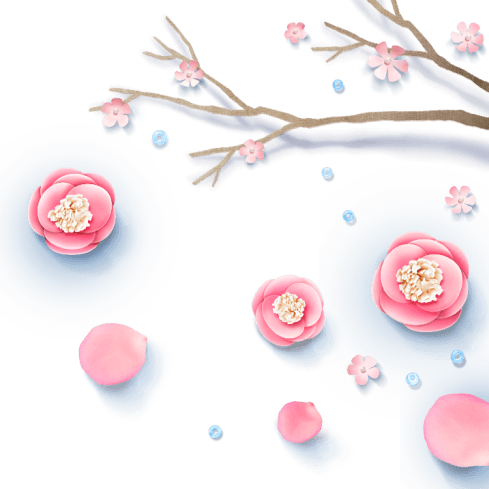 入學管道
商管群
餐旅群
農業群
甄選入學
商管群
餐旅群
農業群
聯合登記分發
技優甄選
商管群
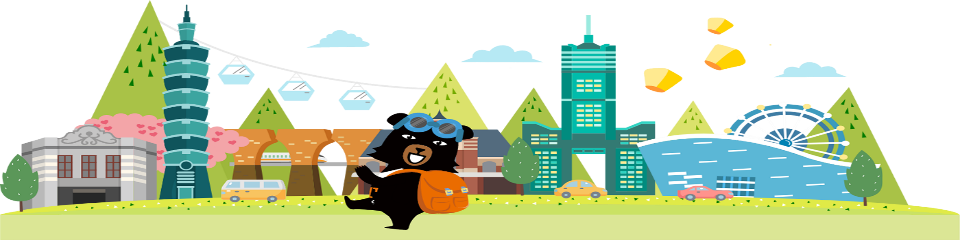 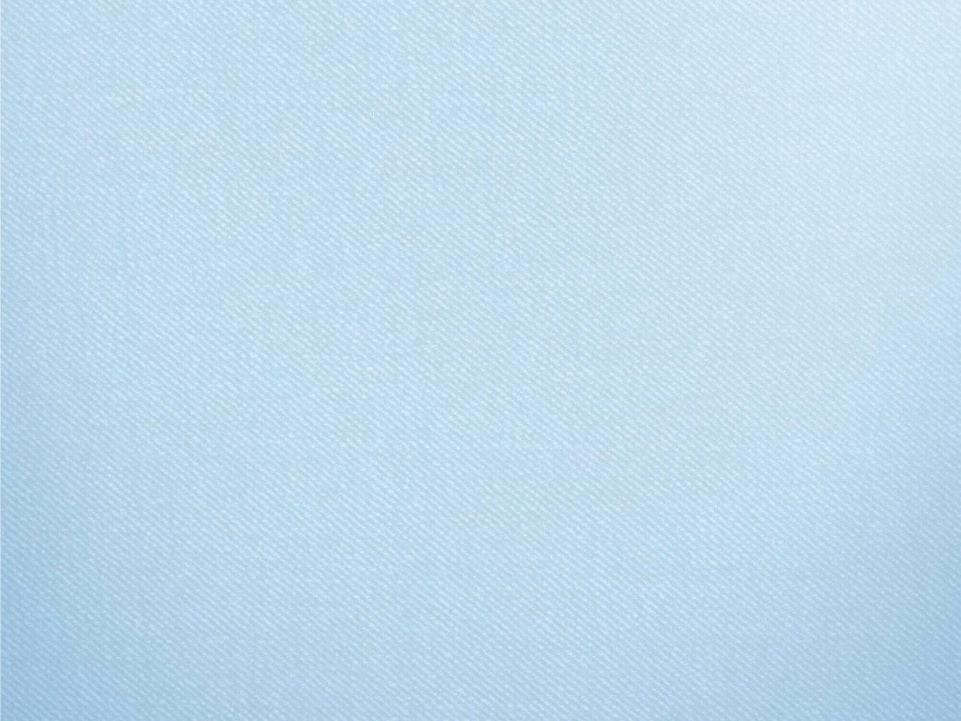 觀光休閒管理系培育目標
觀光休閒產業是未來服務產業升級後，我國最有希望發展的新興產業，並且符合我國發展經濟及保護環境兩大政策目標。
配合地區產業發展，增設服務型產業管理方面的專業課程，符合地區服務型產業管理人才的需求。
培育富有國際觀的觀光休閒管理專業人才，著重國際觀加強調外語能力。
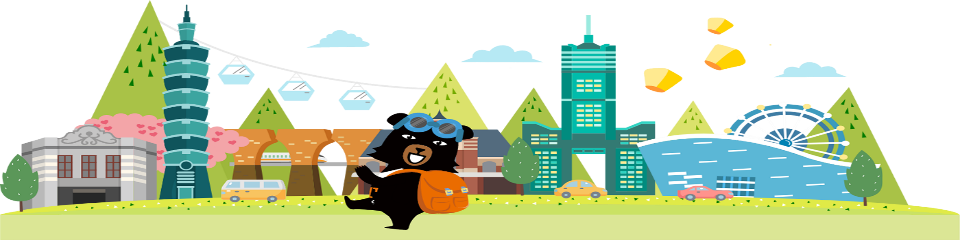 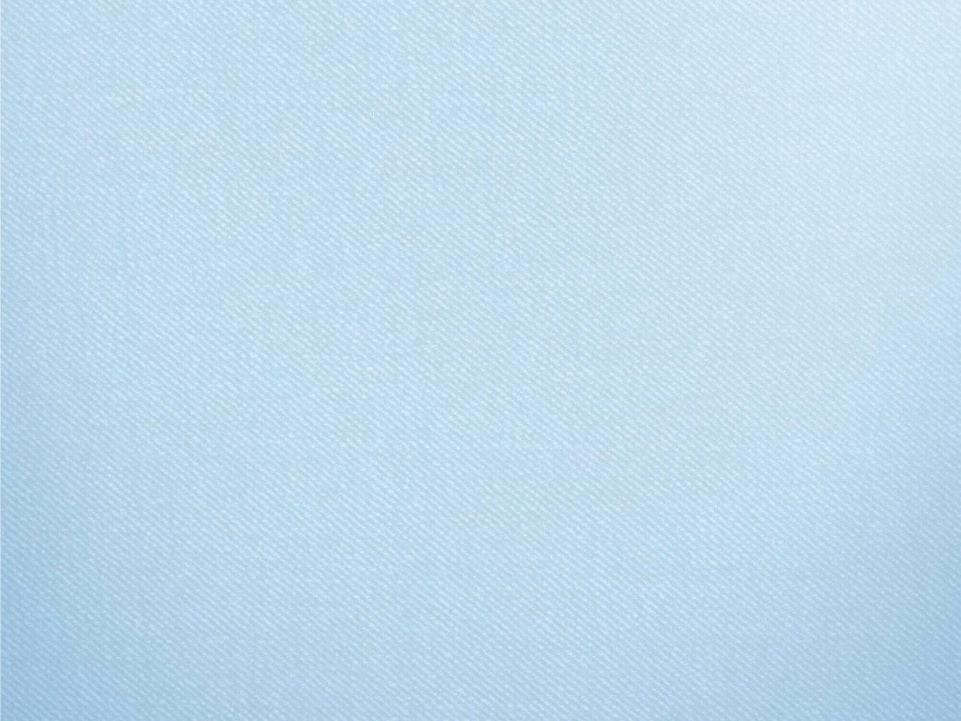 課程方向
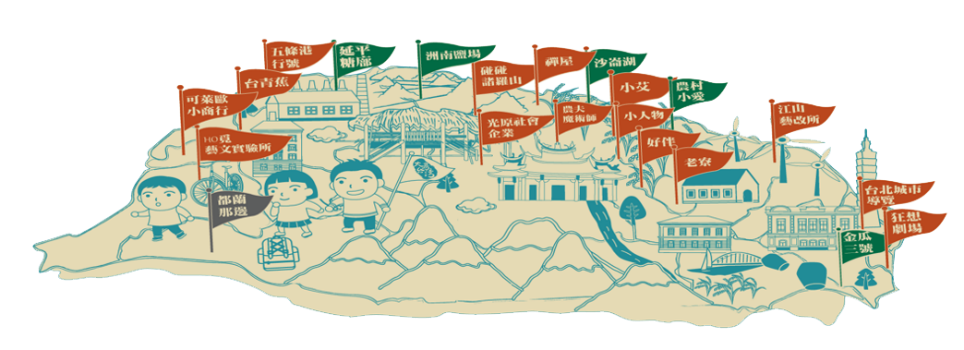 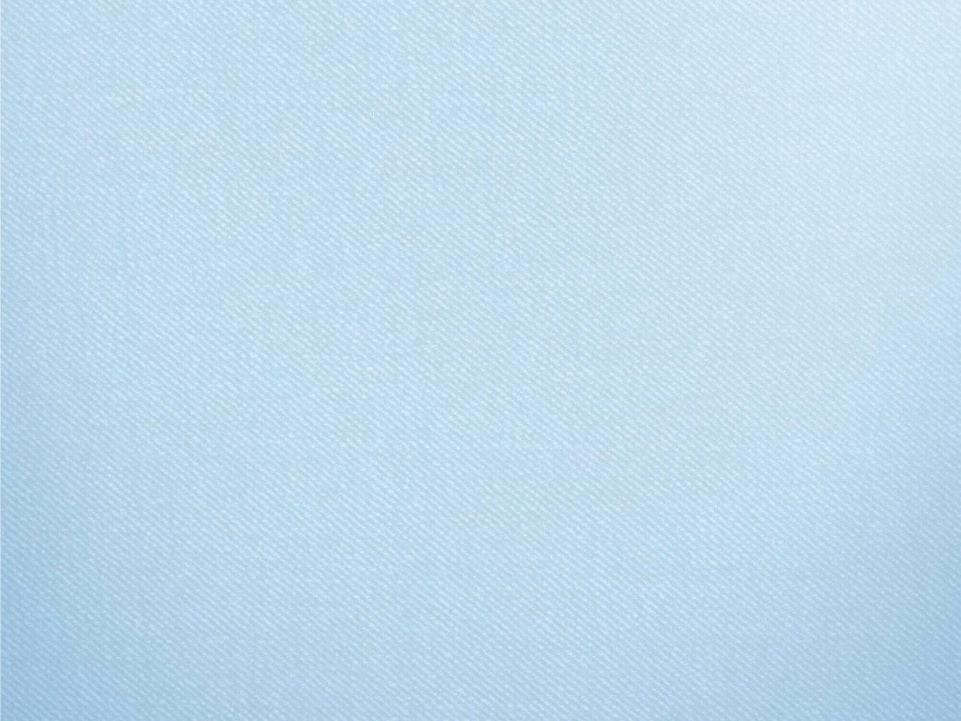 課程方向
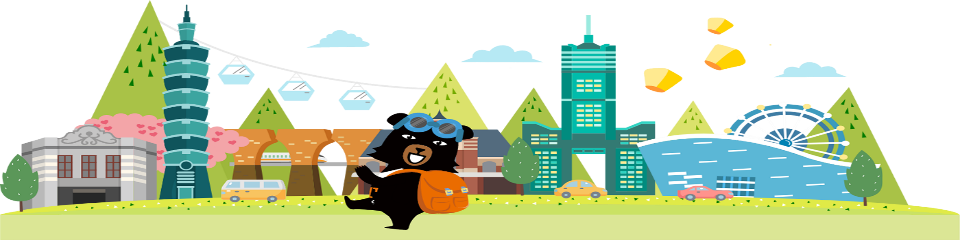 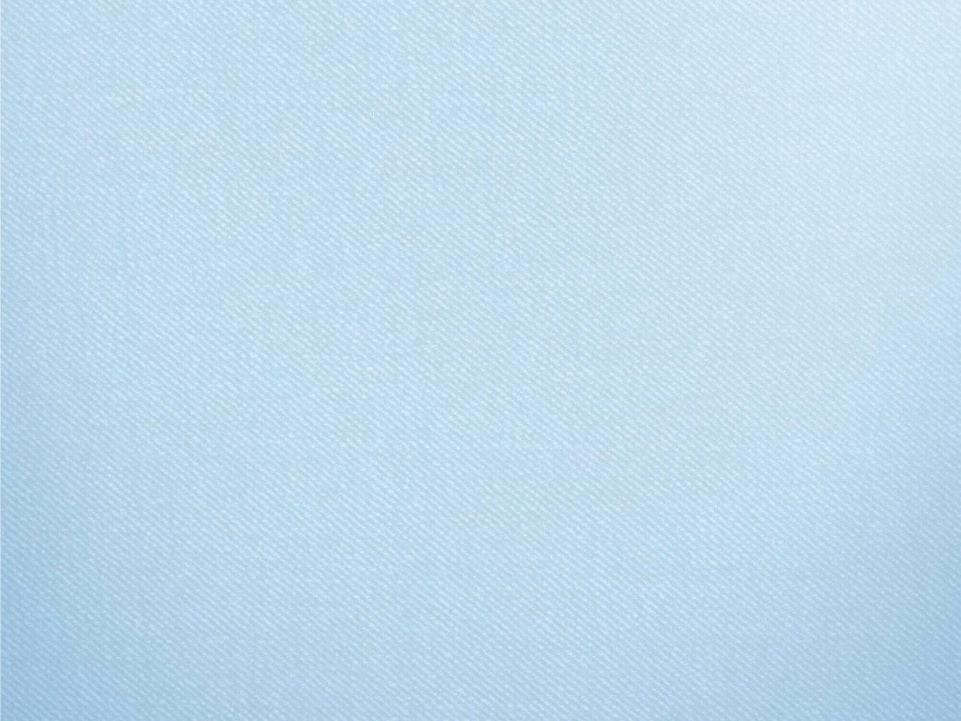 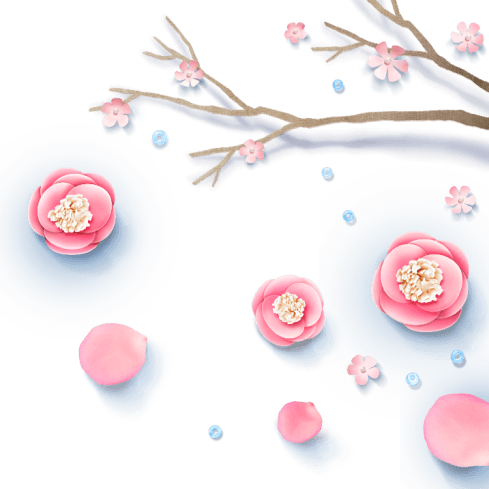 未來出路
聚焦於三大領域
每個領域皆有配置專業教室以及專業教師輔導
安排適當的軟體設備以培訓職場專業人才。
旅運管理人員
觀光領隊/導遊人員
休閒管理人員
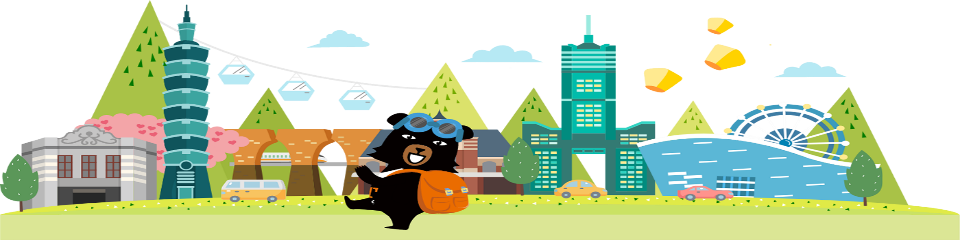 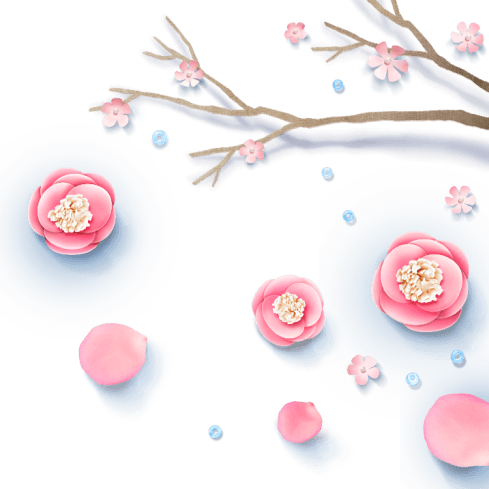 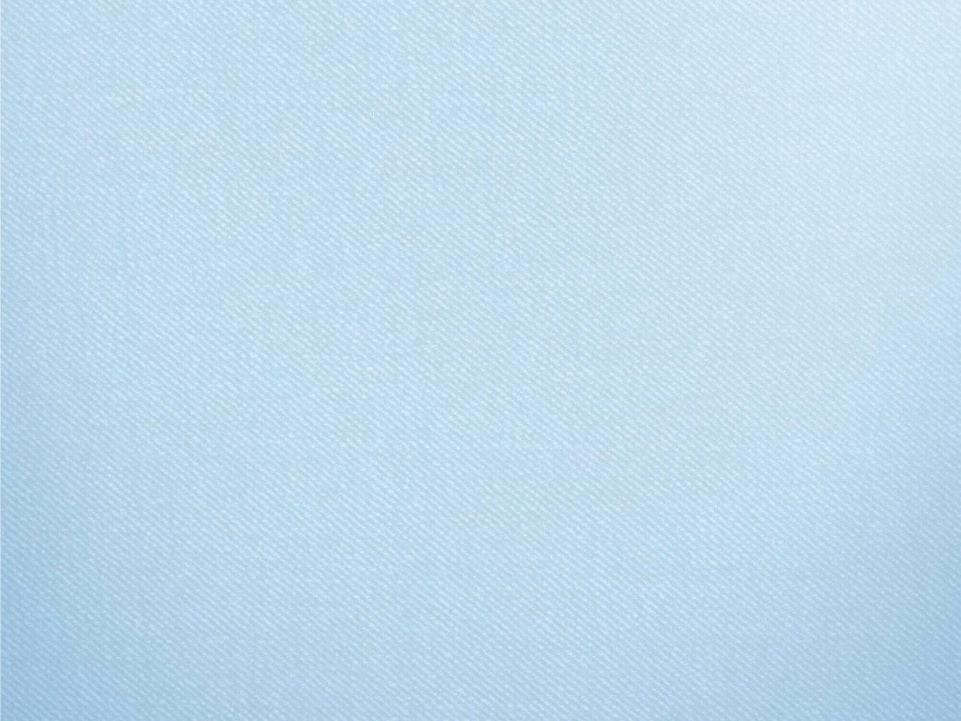 實習課程
實習:大三下與大四上進行一年實習課程，依照意願媒合旅行社、觀光飯店、休閒農場、觀光工廠、連鎖餐飲業等實習單位。
就業:畢業可留任原實習單位就業無縫接軌。
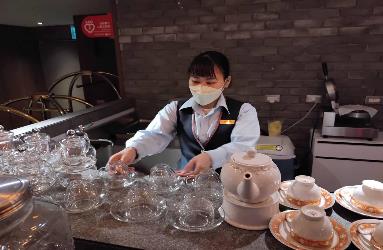 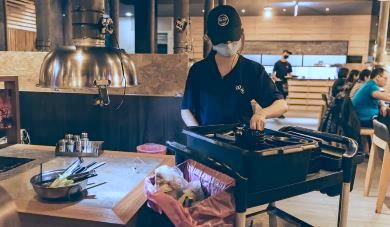 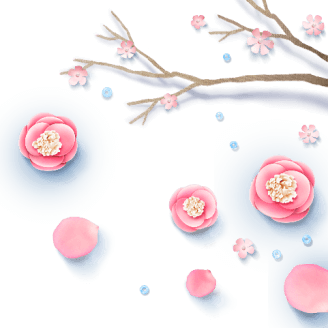 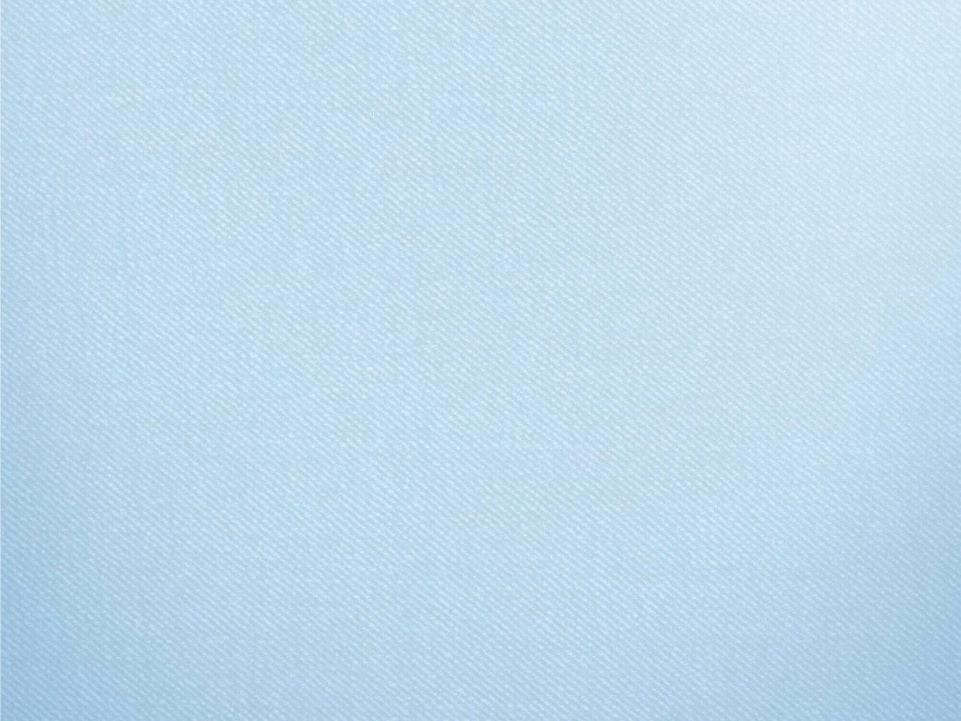 實習單位
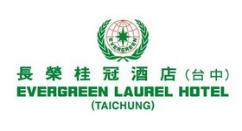 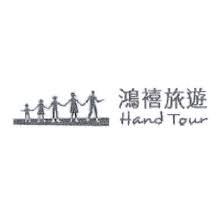 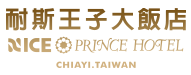 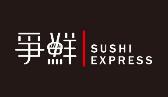 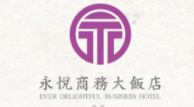 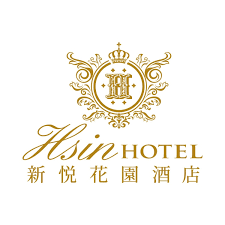 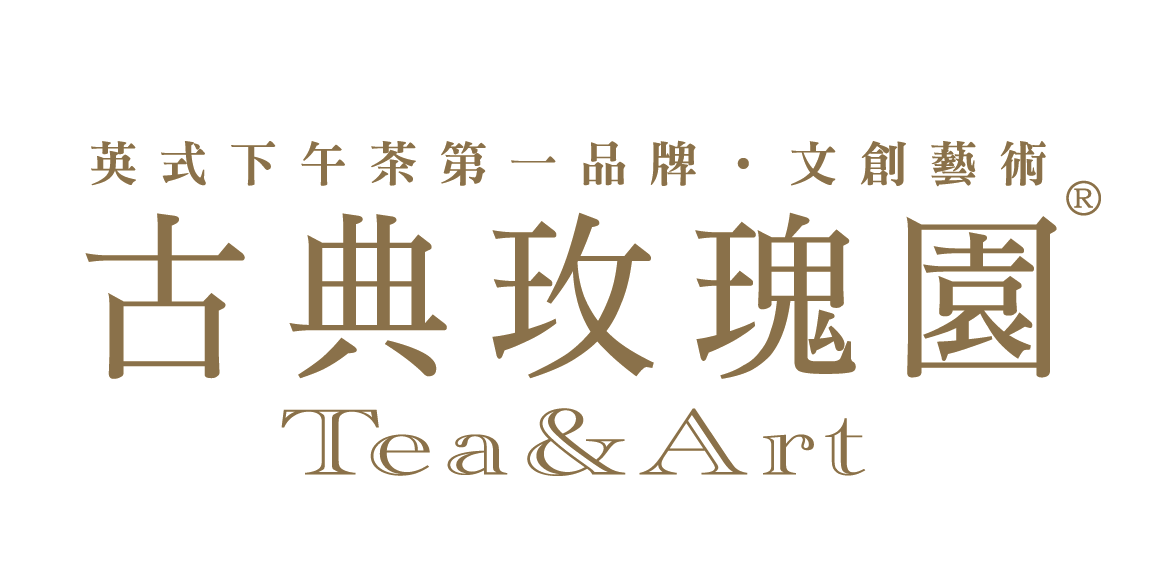 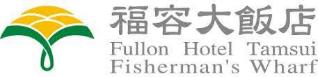 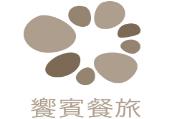 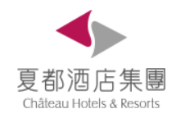 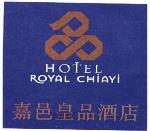 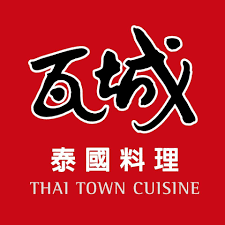 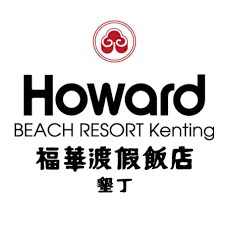 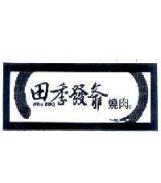 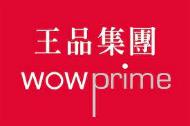 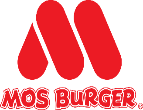 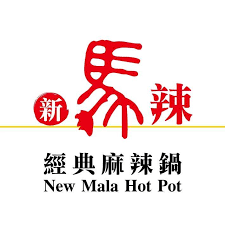 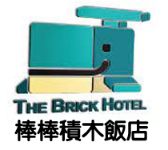 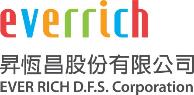 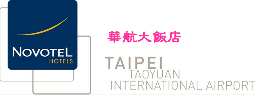 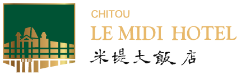 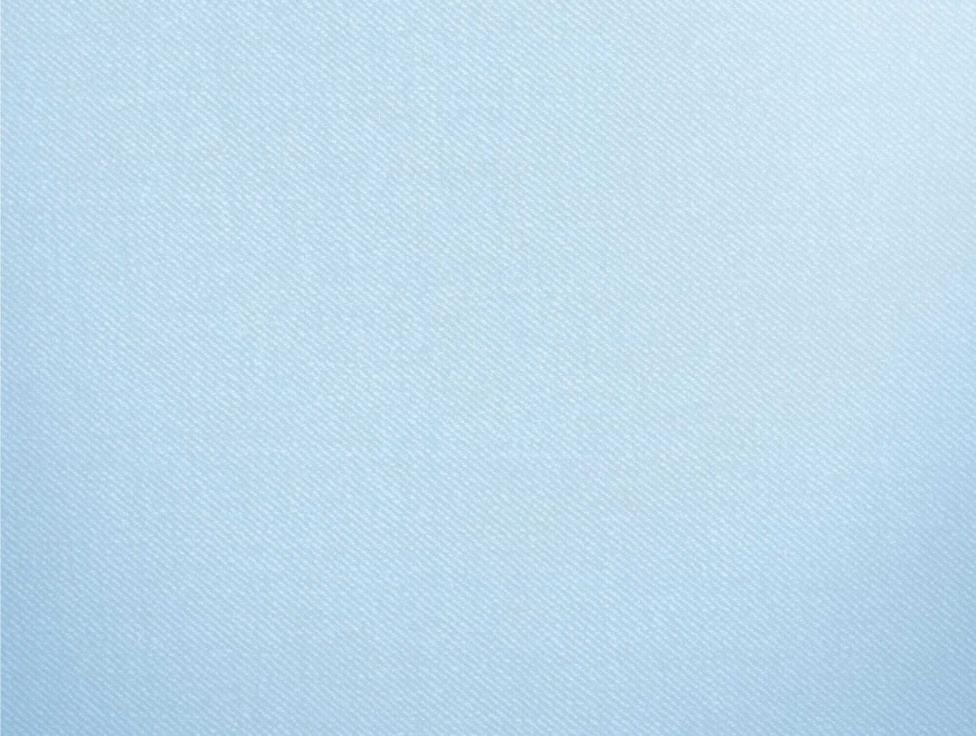 實習單位
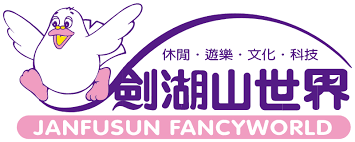 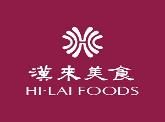 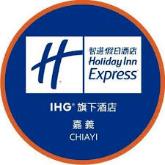 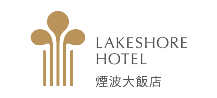 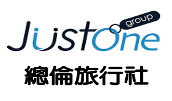 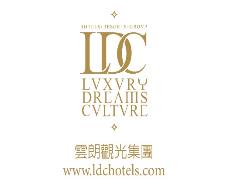 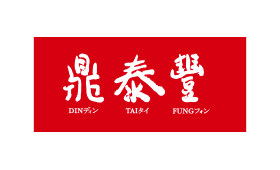 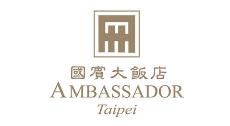 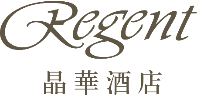 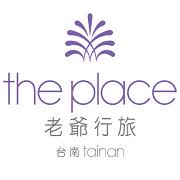 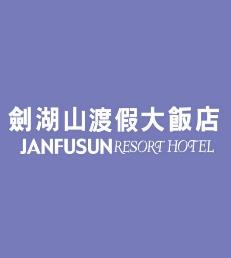 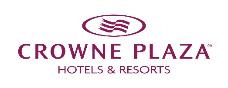 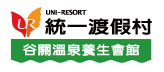 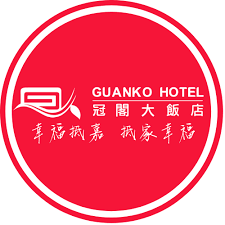 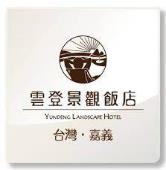 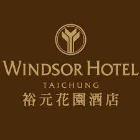 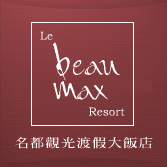 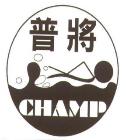 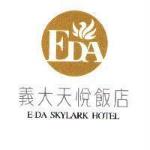 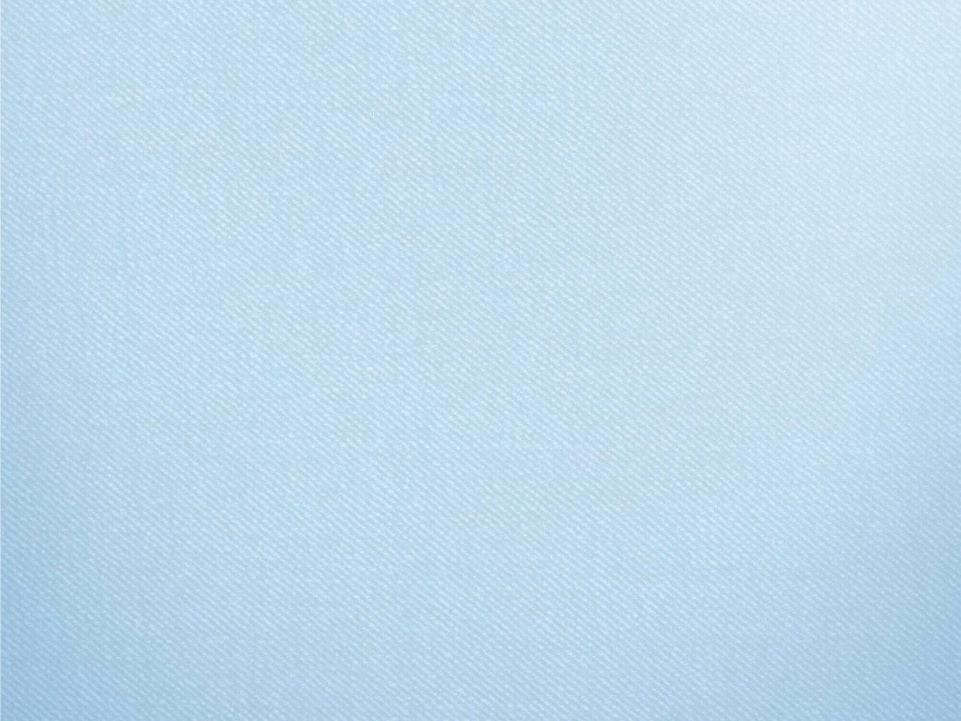 專業教室
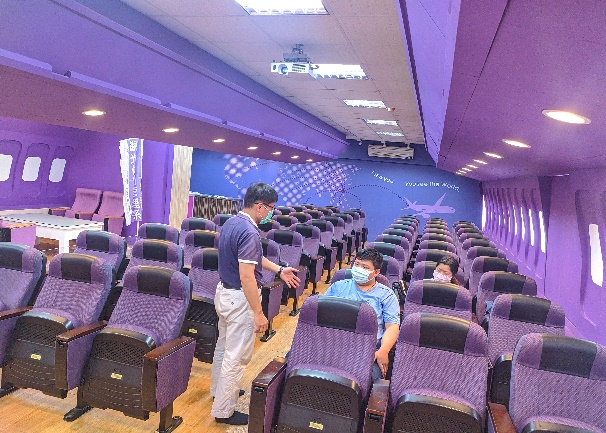 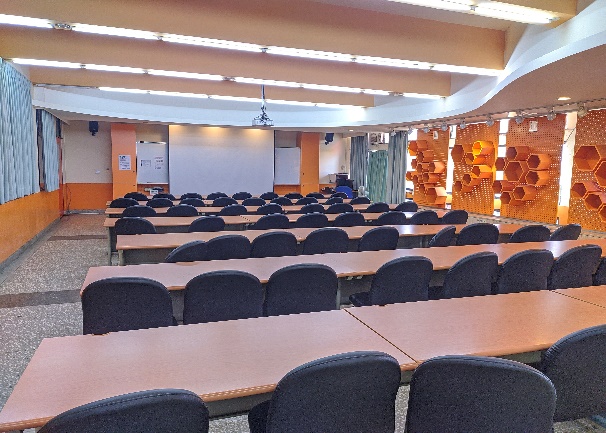 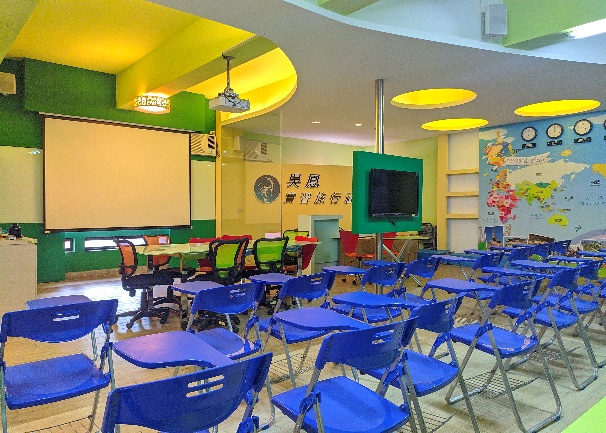 A512艙服情境教室
A513領團人員訓練教室
A510實習旅行社專業教室
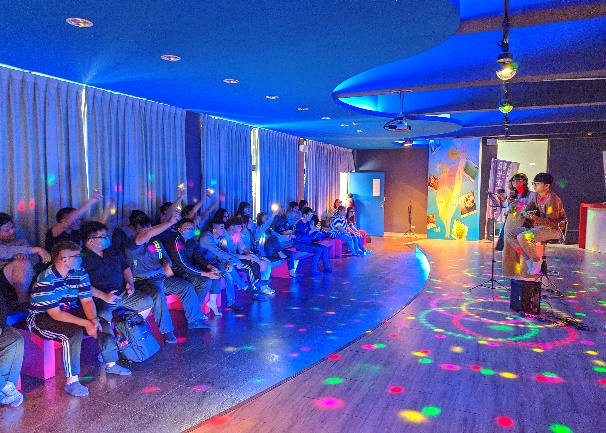 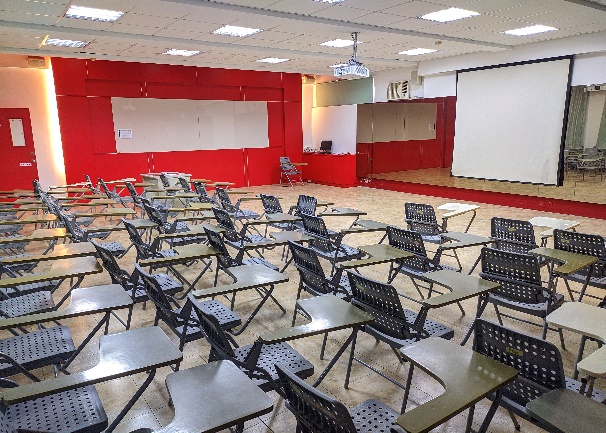 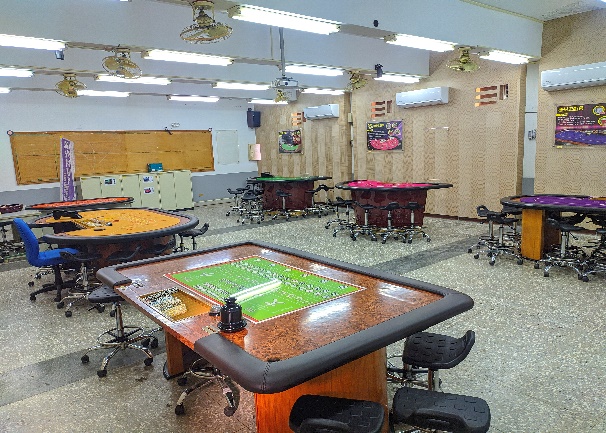 A509觀光行銷專業教室
A511團體動能專業教室
A501博奕教學示範教室
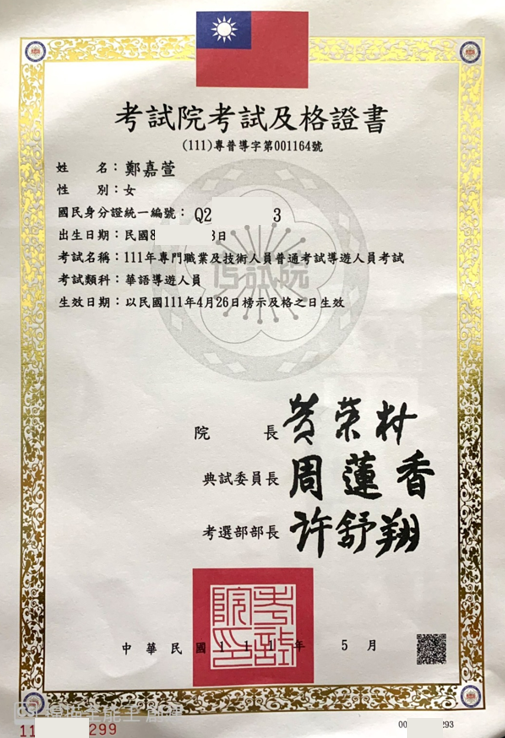 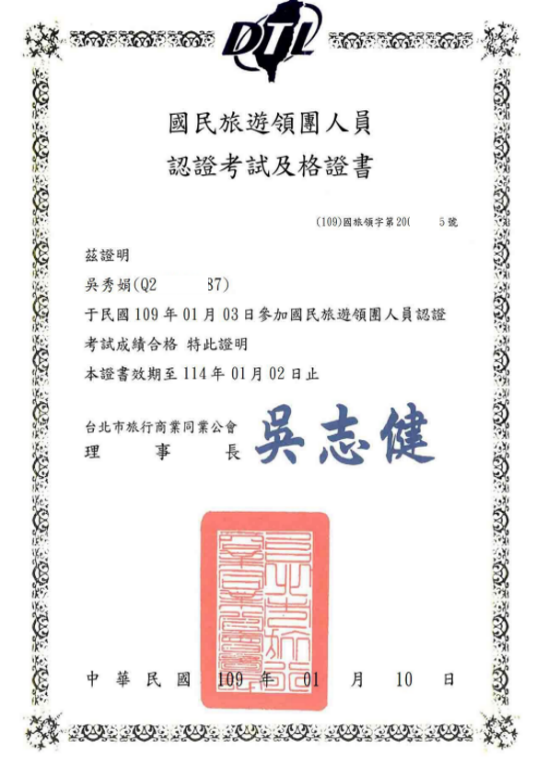 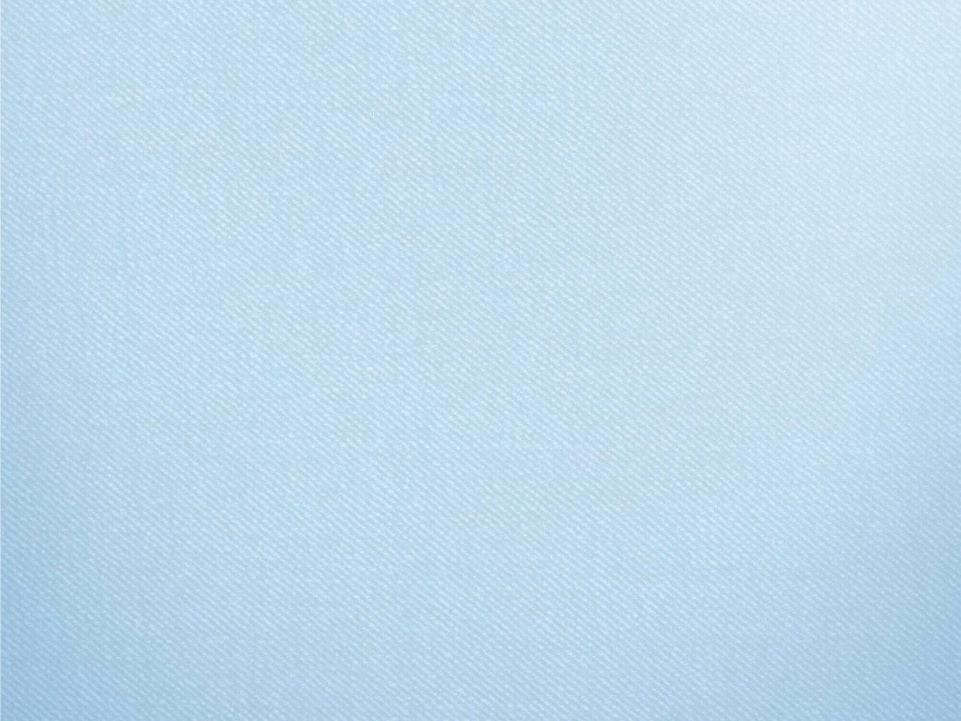 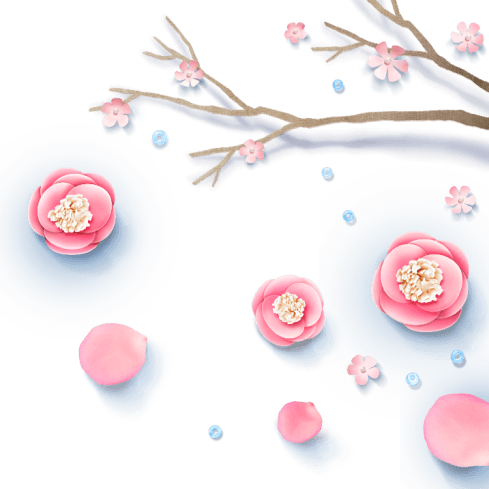 四年內考取專業技能證照
華語導遊、領隊
外語導遊、領隊
國際航空票務人員認證
Abacus 訂位認證	
旅行業資訊管理系統
國民旅遊領團人員認證	
TQC-OA PowerPoint (2016)
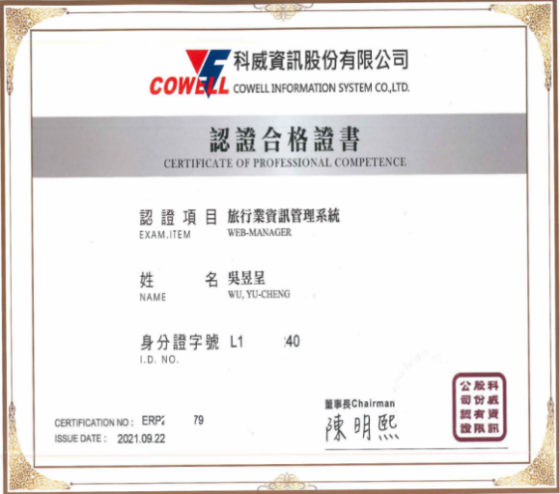 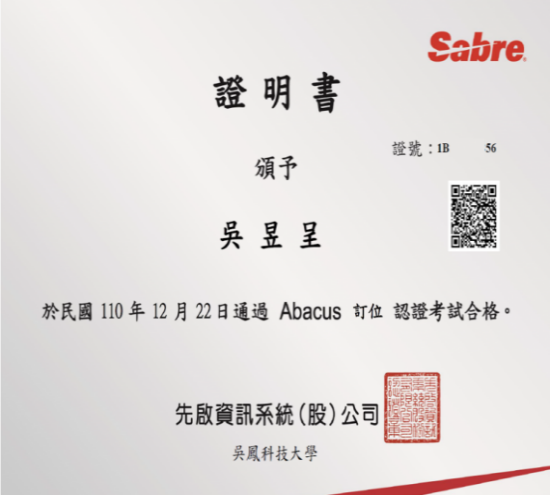 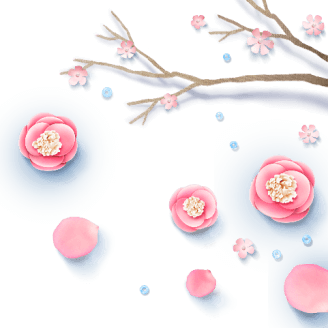 (依照個人資料保護法部分照片內容已進行打碼)
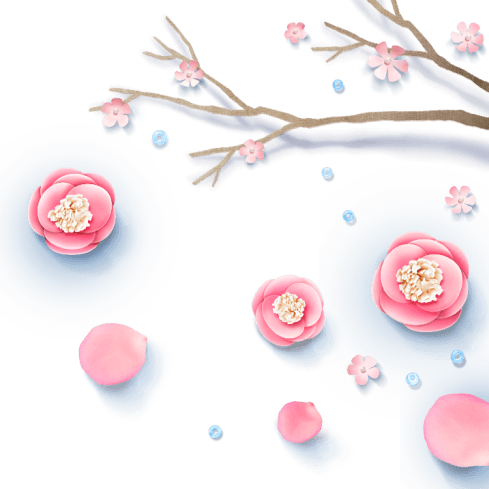 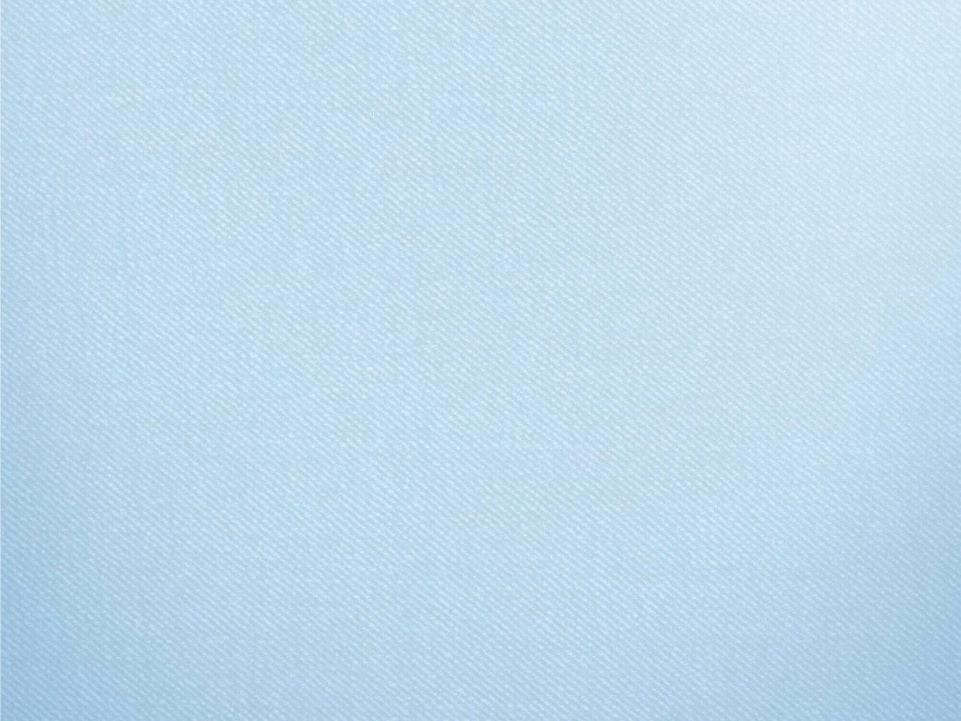 專業技能證照獎勵
考取系上專業證照，校內頒發獎勵金！
(一)取得高級證照者，頒發獎金最高一萬五仟元、記小功兩次。
(二)取得中級證照者，頒發獎金最高二仟元、記小功一次。
(三)取得初級證照者，記嘉獎兩次及證照達人點數 1 點。
政府機構舉辦之丙級技術士證者頒發獎金最高一仟元。
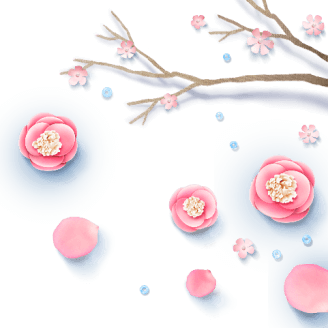 資料參考自吳鳳科技大學學生取得專業技術證照獎勵實施要點
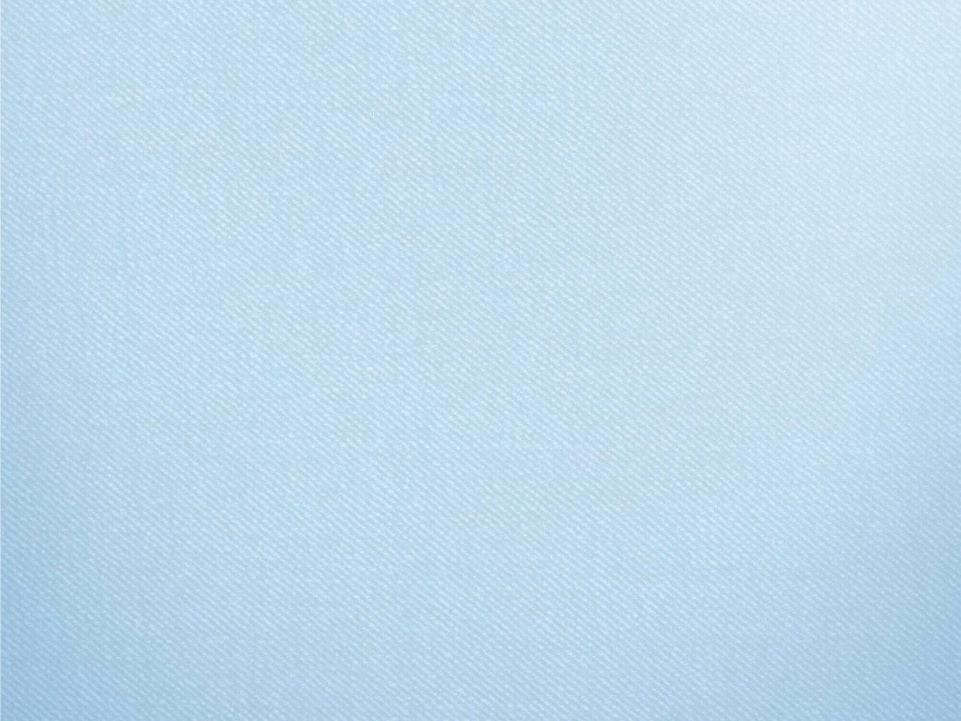 遊程競賽學生創作旅遊行程 激發出獨一無二的玩法
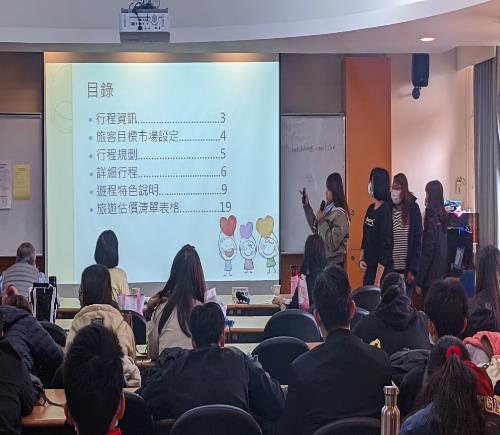 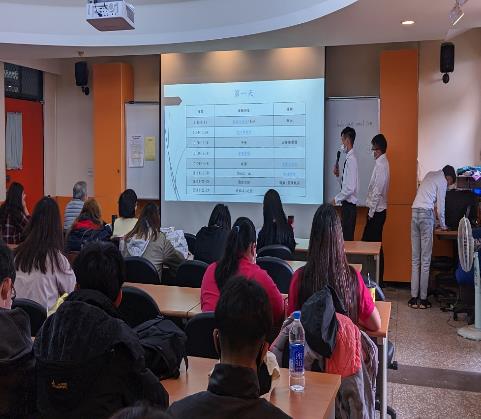 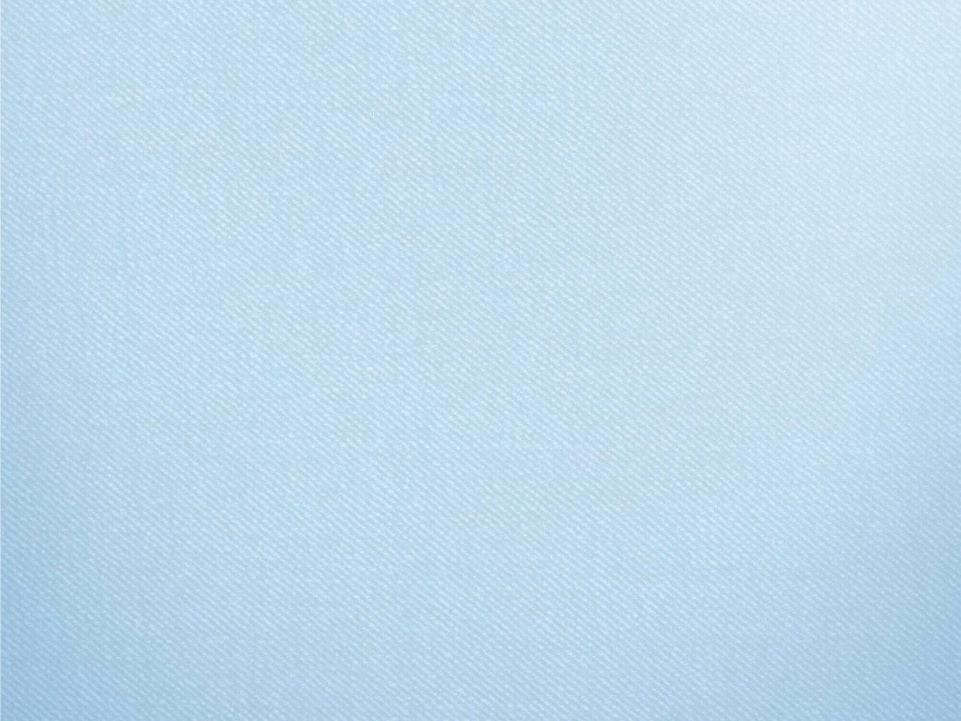 觀光休閒管理系蔡芷涵同學榮獲110年全國大專優秀青年
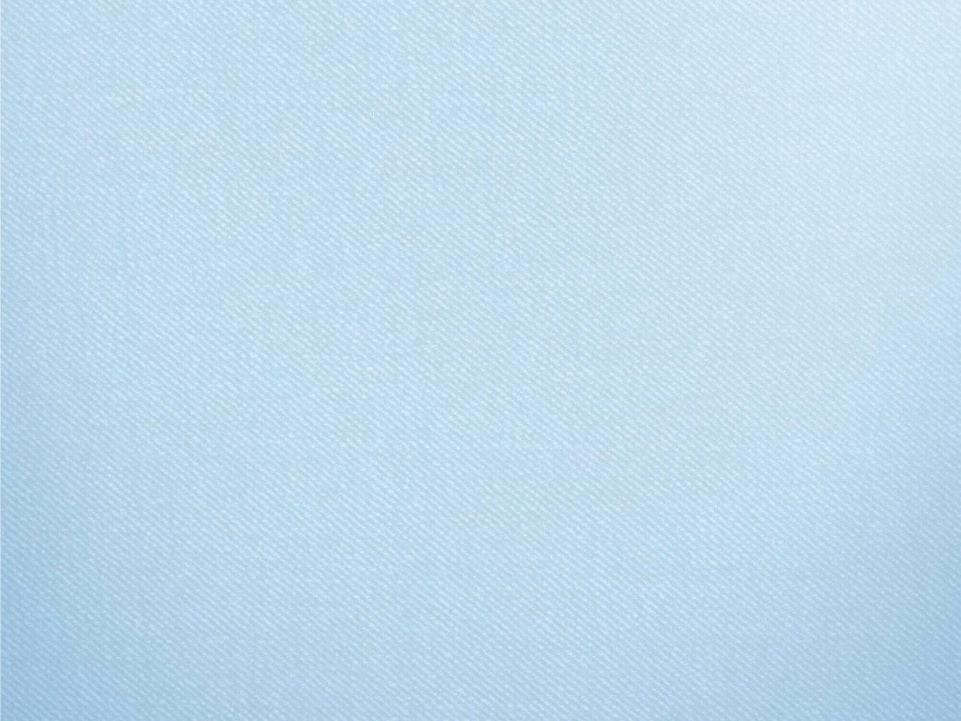 學生優秀表現
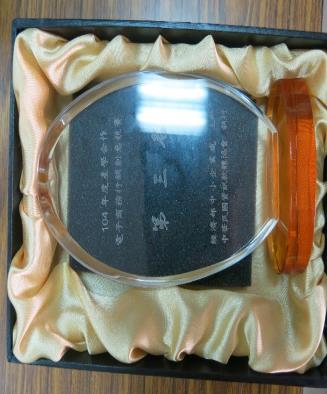 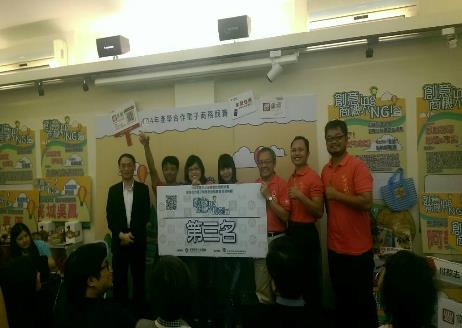 產學合作電子商務行銷創意競賽第三名全體得獎團員
產學合作電子商務行銷創意競賽第三名
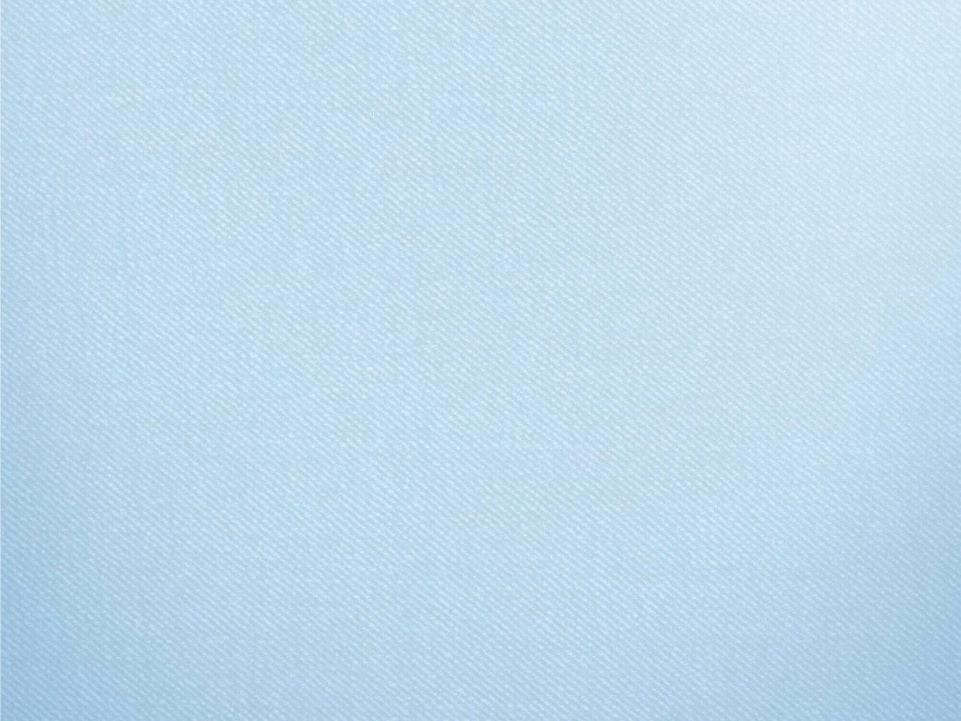 學生優秀表現
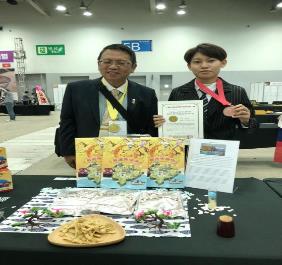 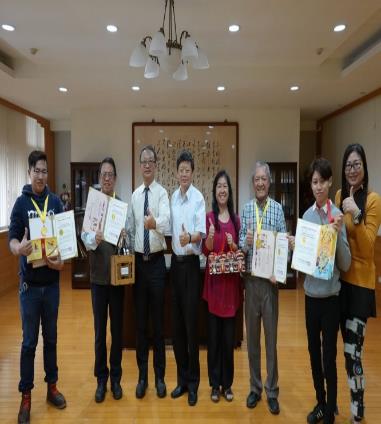 韓國國際技能人大賽「觀光伴手禮設計」『魚柳條』
榮獲銅牌
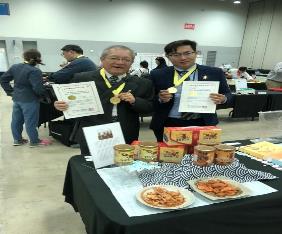 韓國國際技能人大賽『諸羅蝦兵蟹將』
榮獲金牌
學生接受校長頒獎
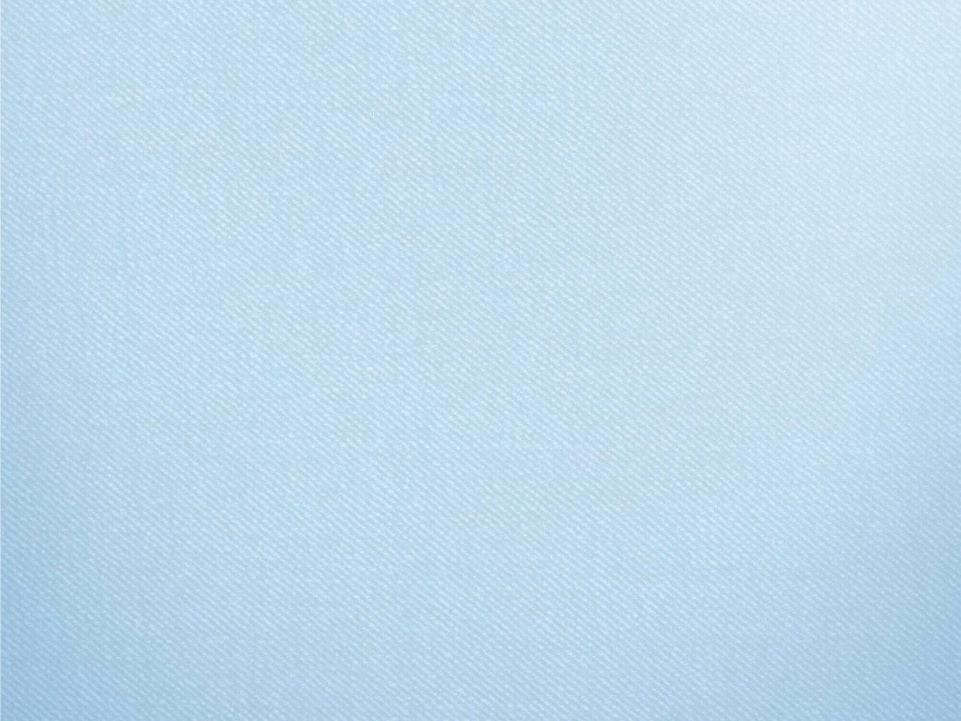 本系學生優秀表現
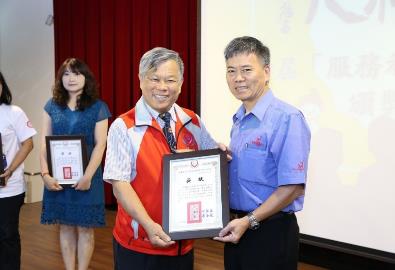 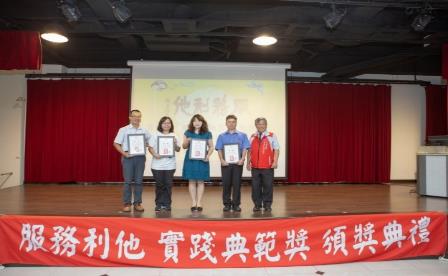 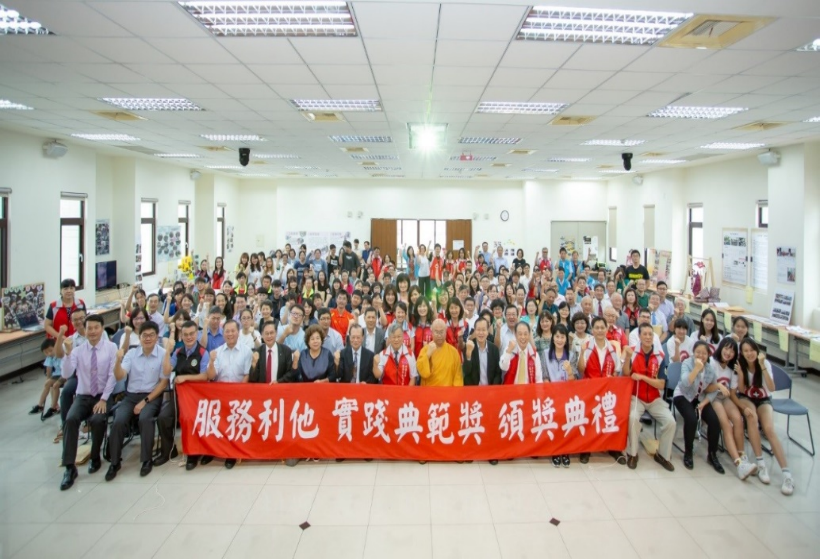 服務利他頒獎典禮
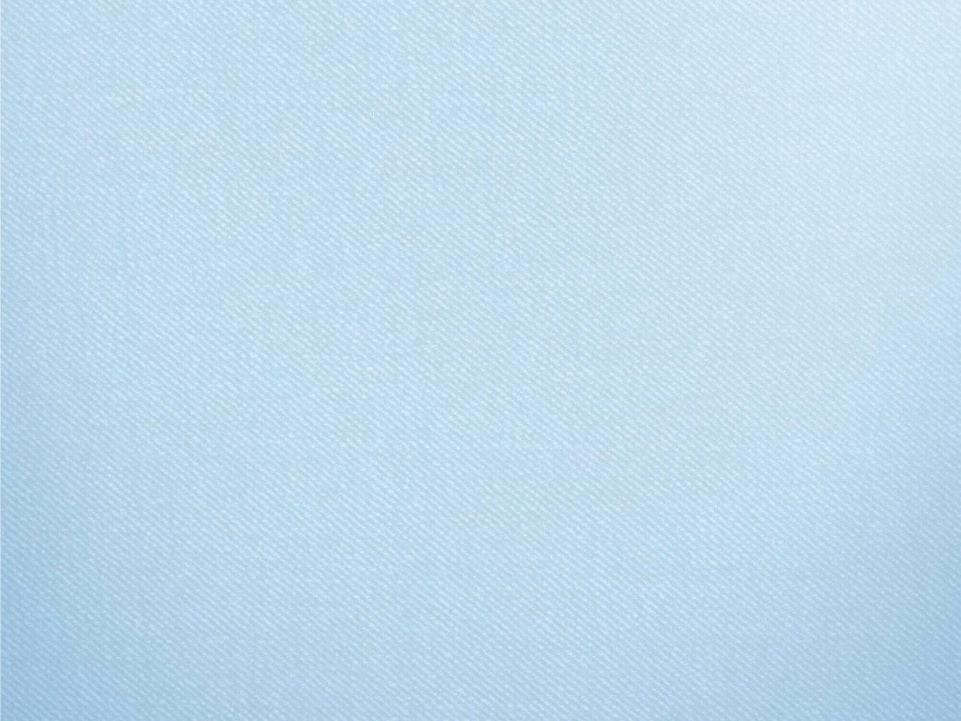 本系學生優秀表現
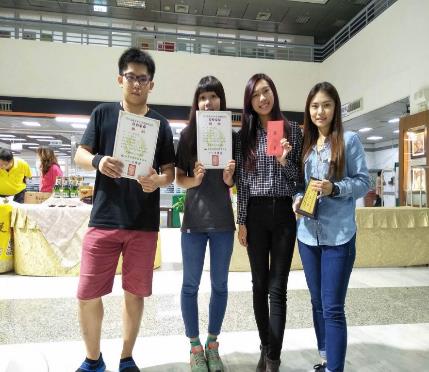 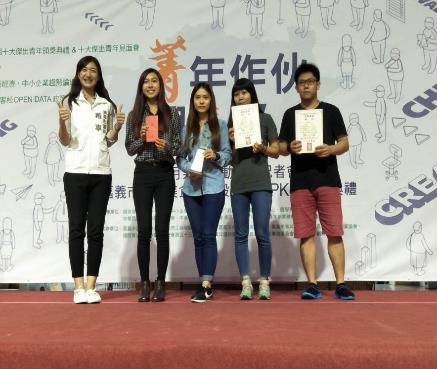 嘉義市巷弄美食遊程設計創意PK賽榮獲大學校院組第三名
嘉義市巷弄美食遊程設計創意PK賽全體得獎
校園設施
擁有台灣第一座國際足總（FIFA）認證的標準人工草皮球場
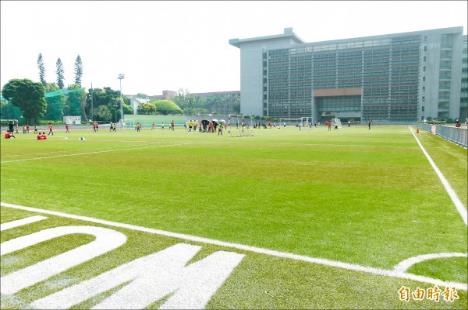 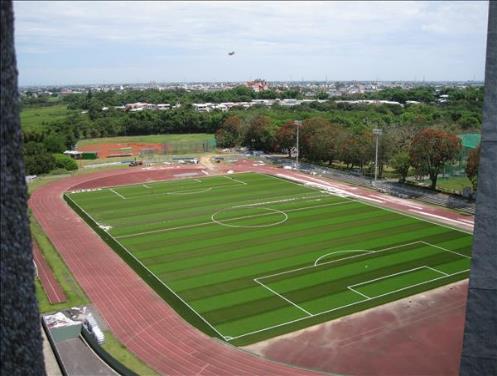 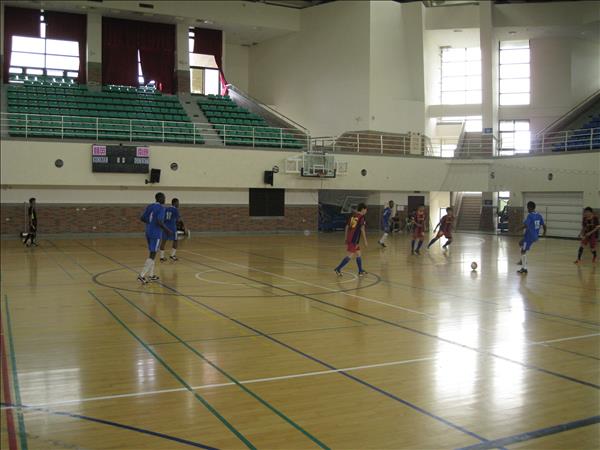 校園設施 健身房
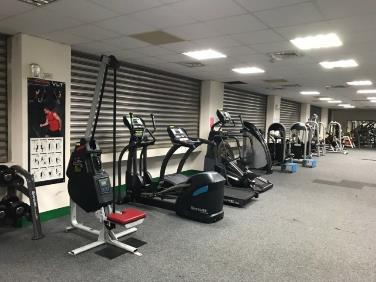 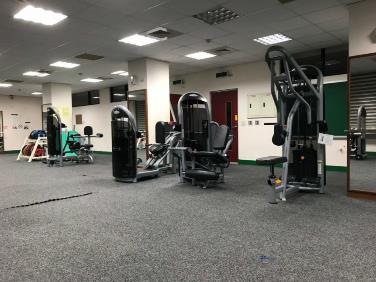 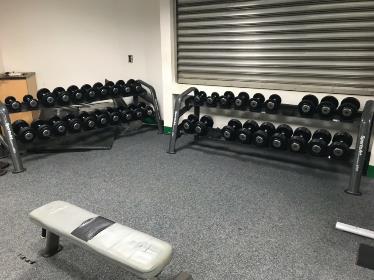 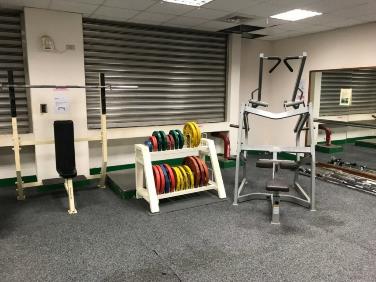 校園-戶外籃、排球場
球場就在宿舍旁邊全天開放
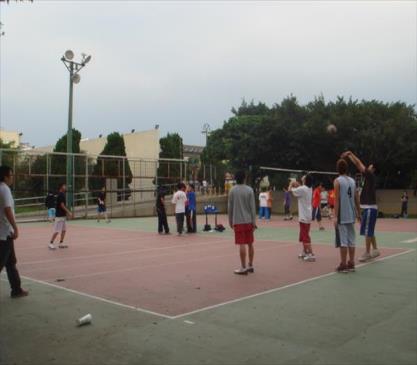 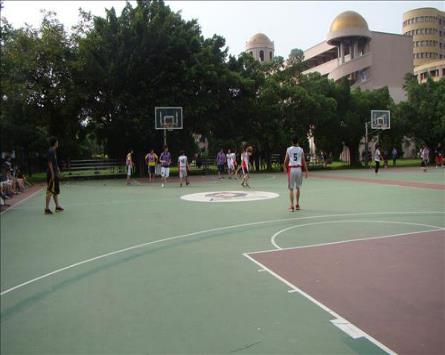 校園-宿舍環境
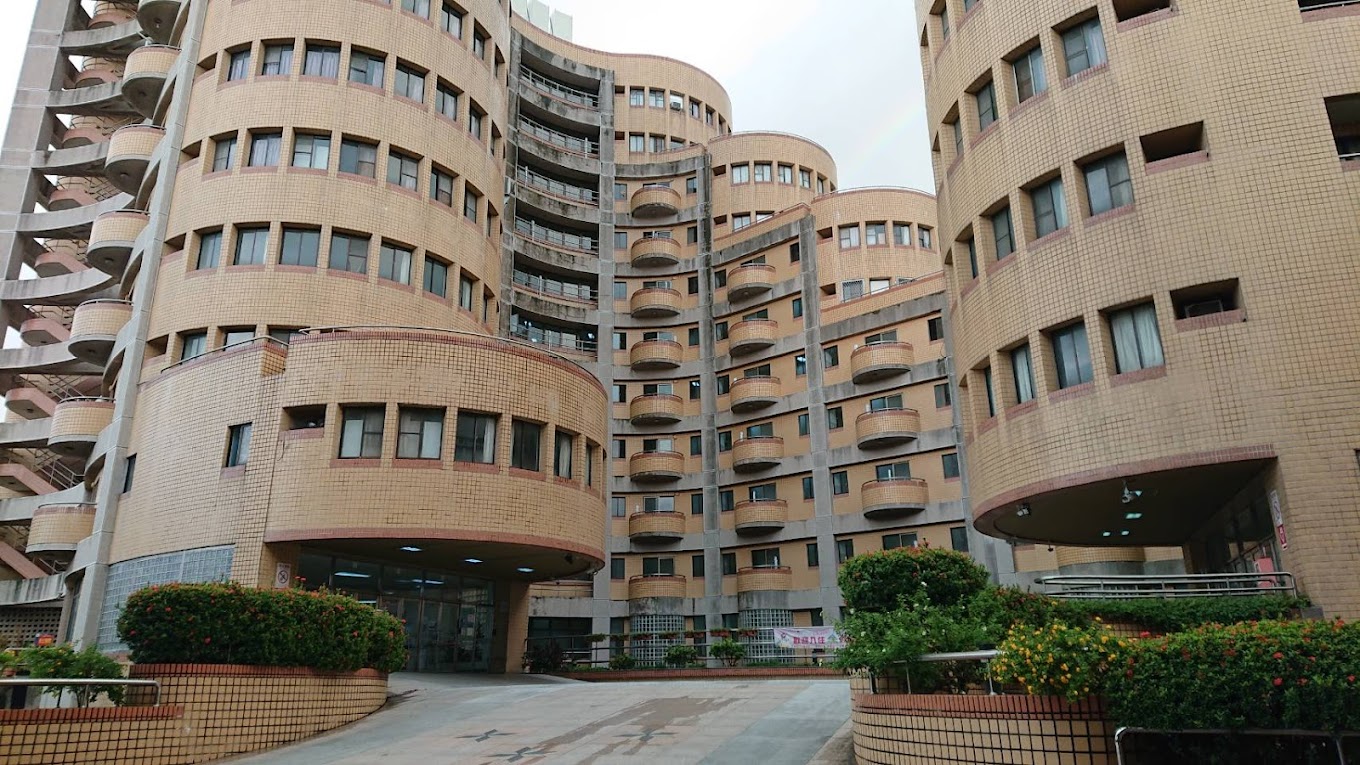 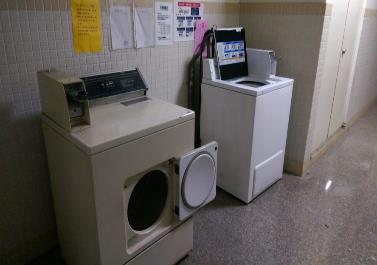 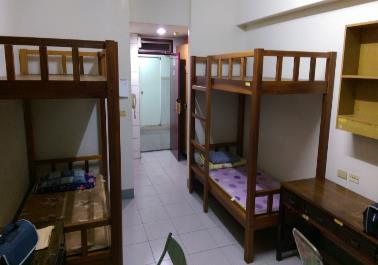 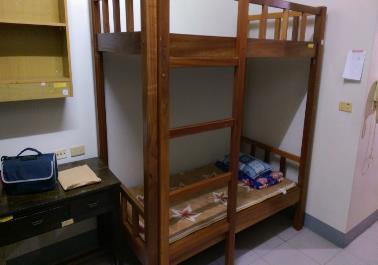 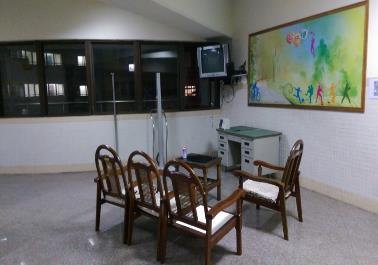 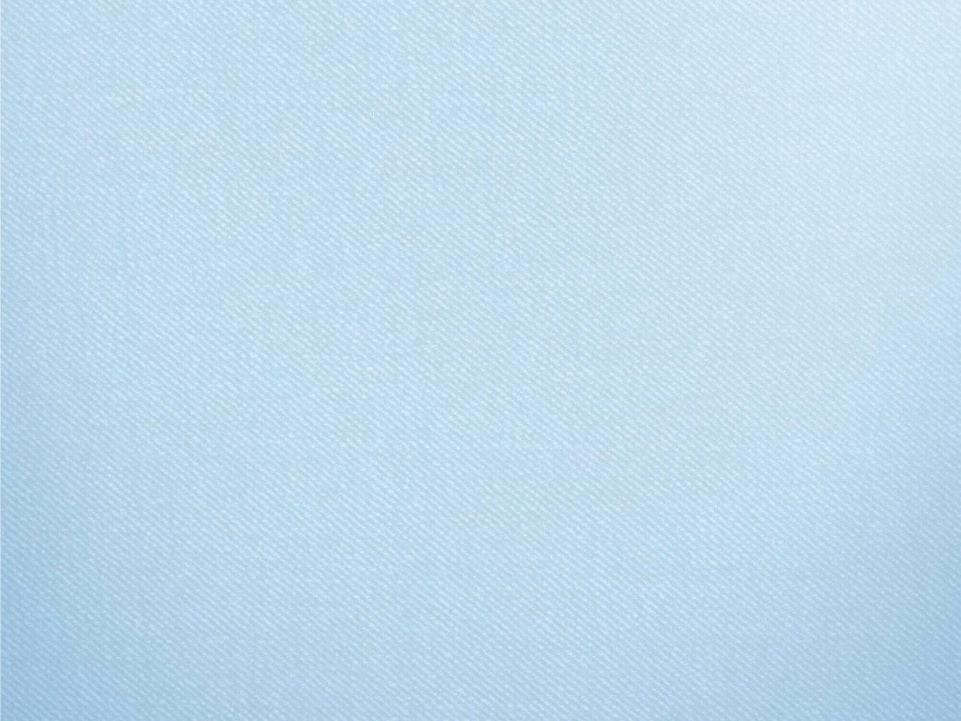 嘉義好好玩
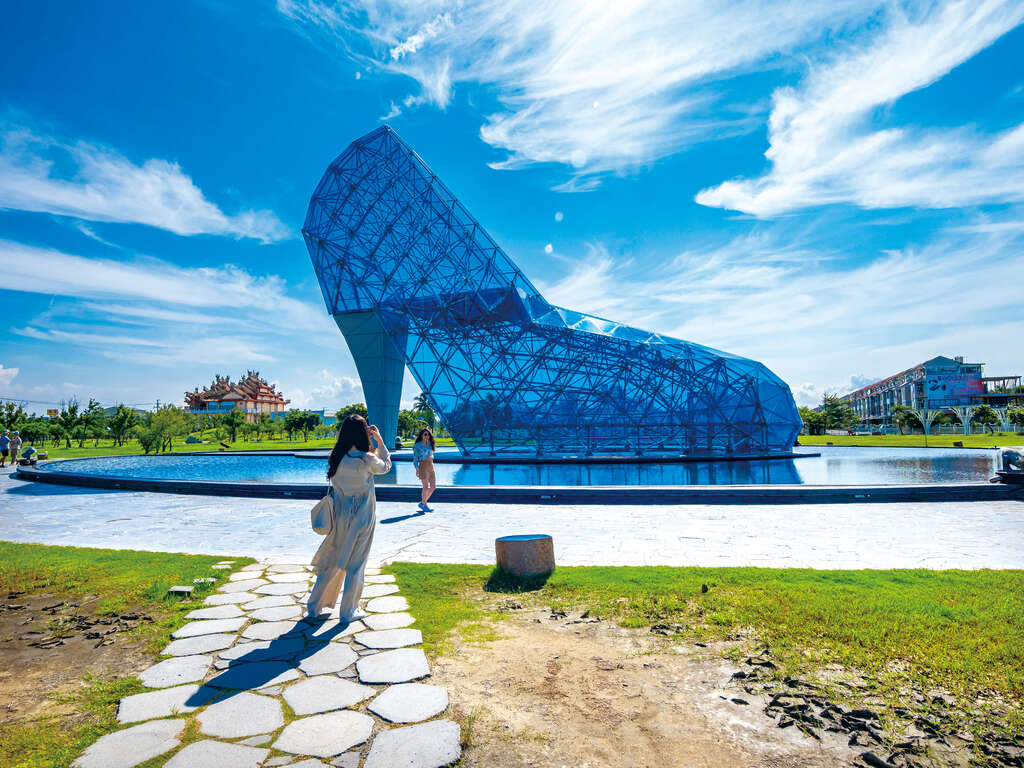 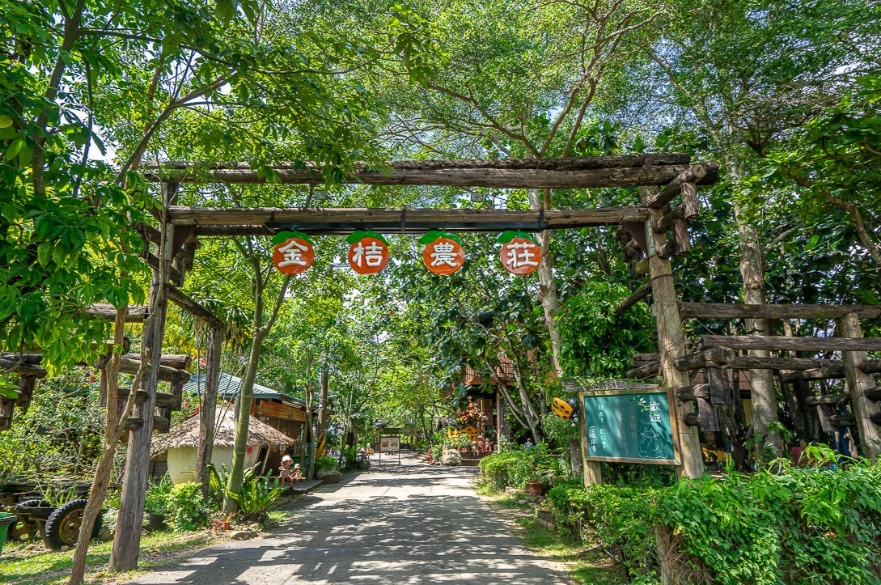 金桔觀光工廠
高跟鞋教堂
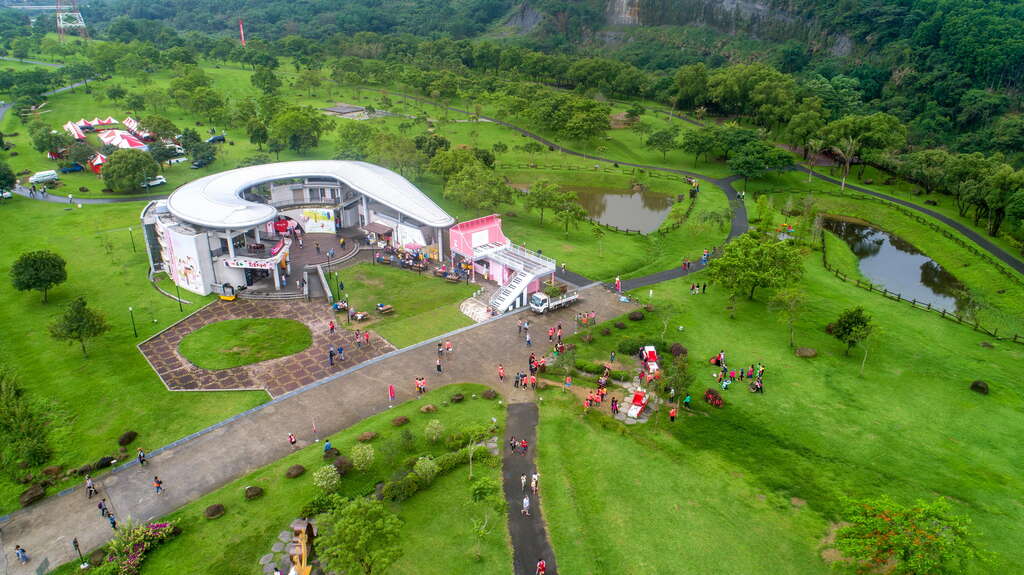 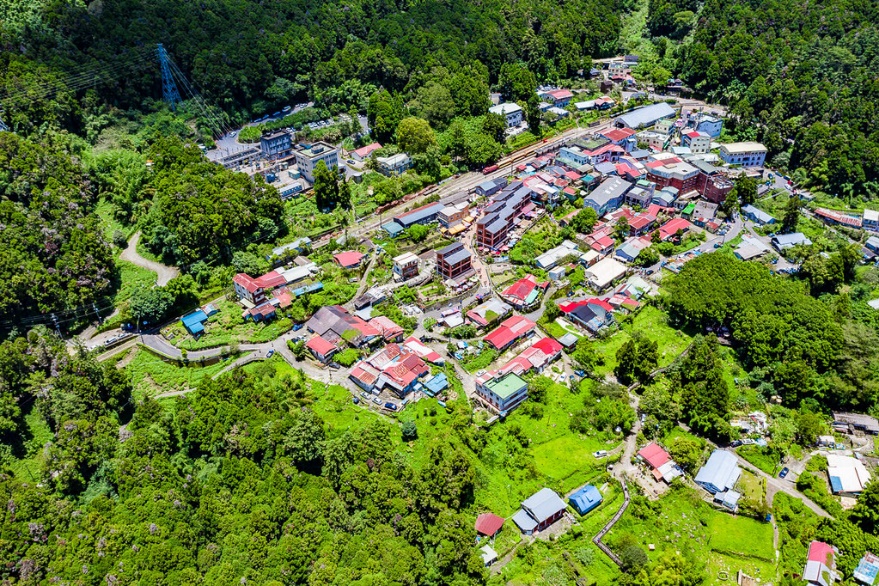 旺萊山愛情大草原
奮起湖老街
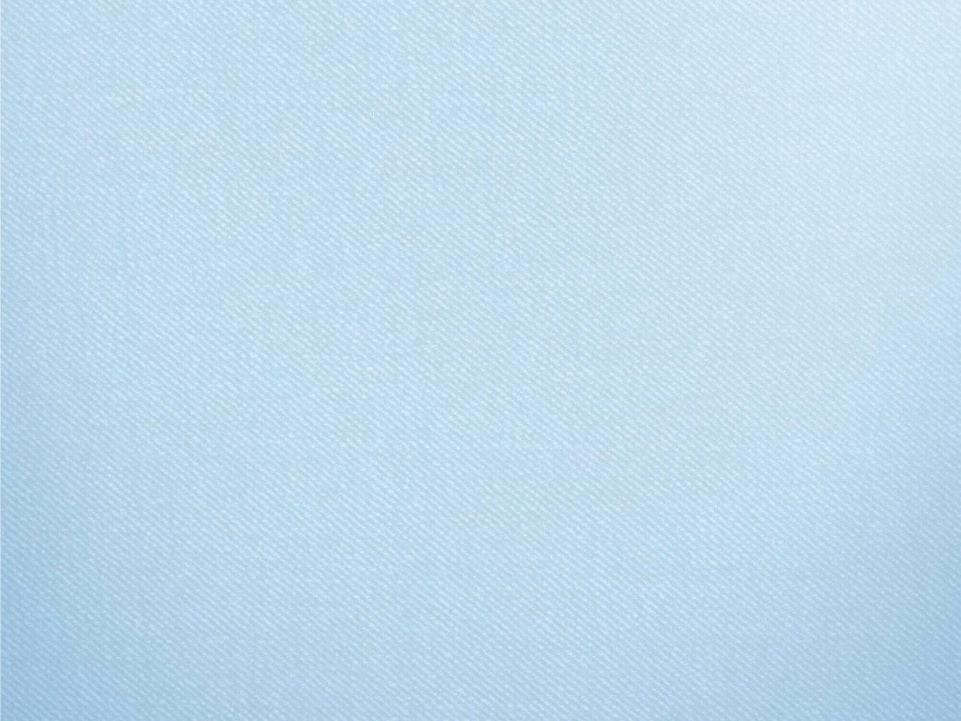 嘉義好好玩
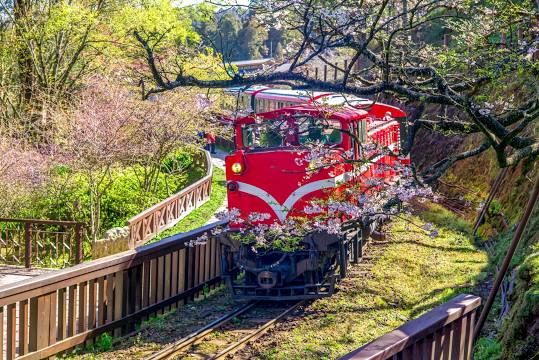 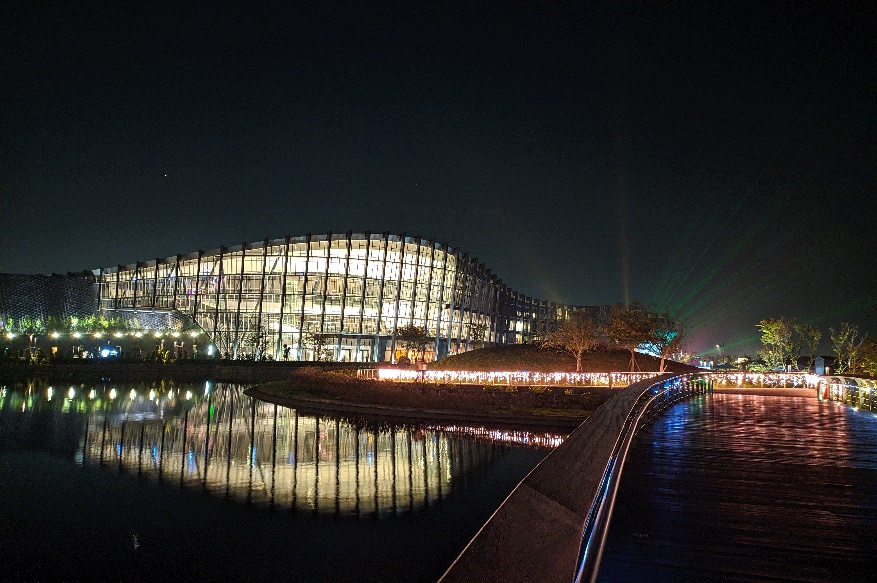 阿里山森林遊樂區
國立故宮博物院南院
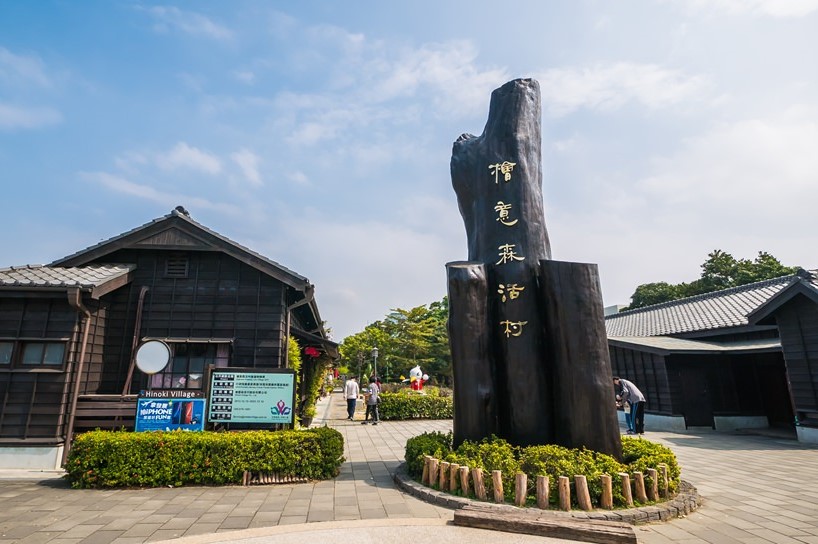 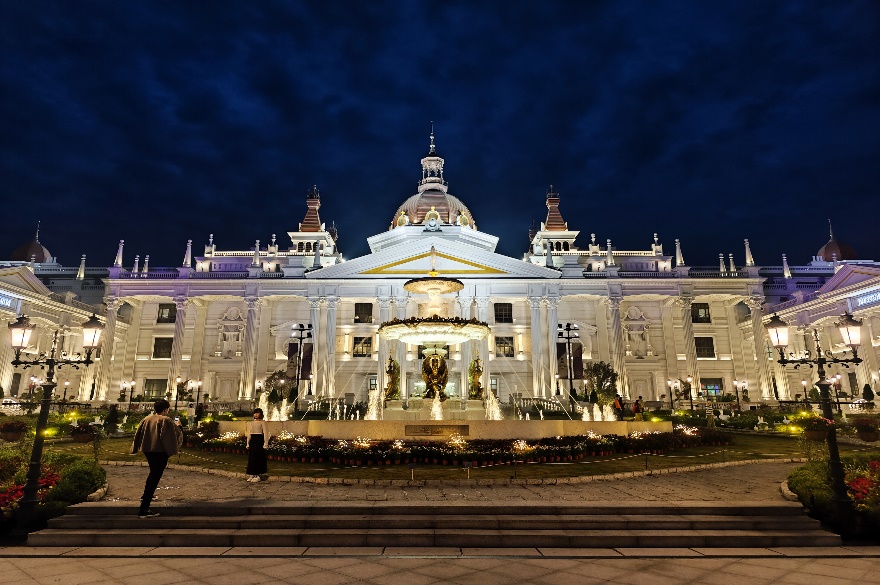 檜意森活村
佐登妮絲城堡
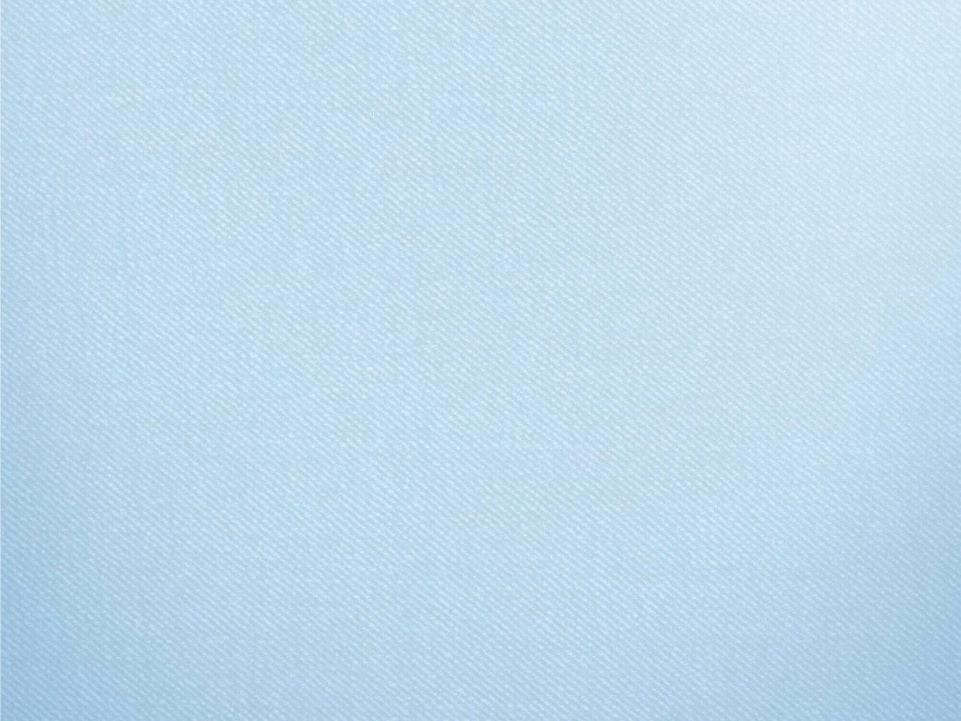 聯絡方式
觀光休閒管理系辦公室 蕭助理      
連絡電話：05-2267125#51512  
觀光休閒管理系網址：tlm.wfu.edu.tw
觀光休閒管理系
系網站QR Code
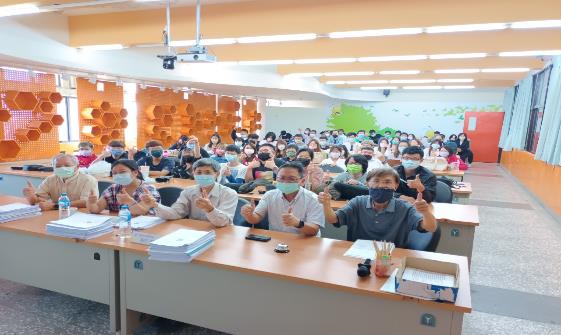 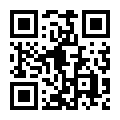 觀光休閒管理系歡迎你的加入
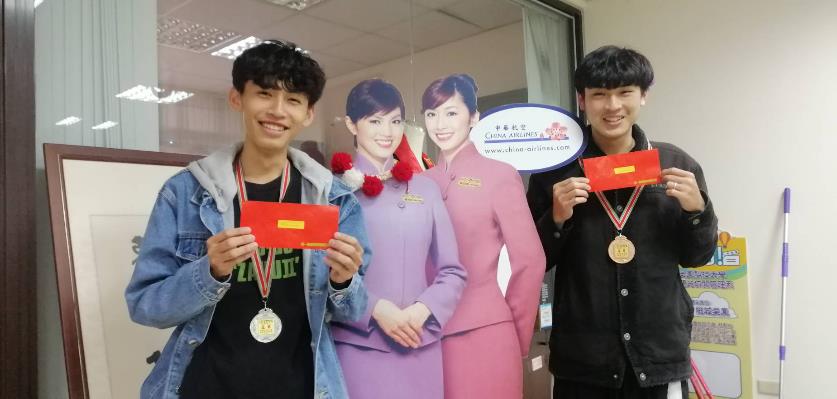